中
水陆草木之花，可爱者甚蕃。晋陶渊明独爱菊。自李唐来，
世人盛爱牡丹。予独爱莲之出淤泥而不染，濯清涟而不妖，中通外直，
不蔓不枝，香远益清，亭亭净植，可远观而不可亵玩焉。
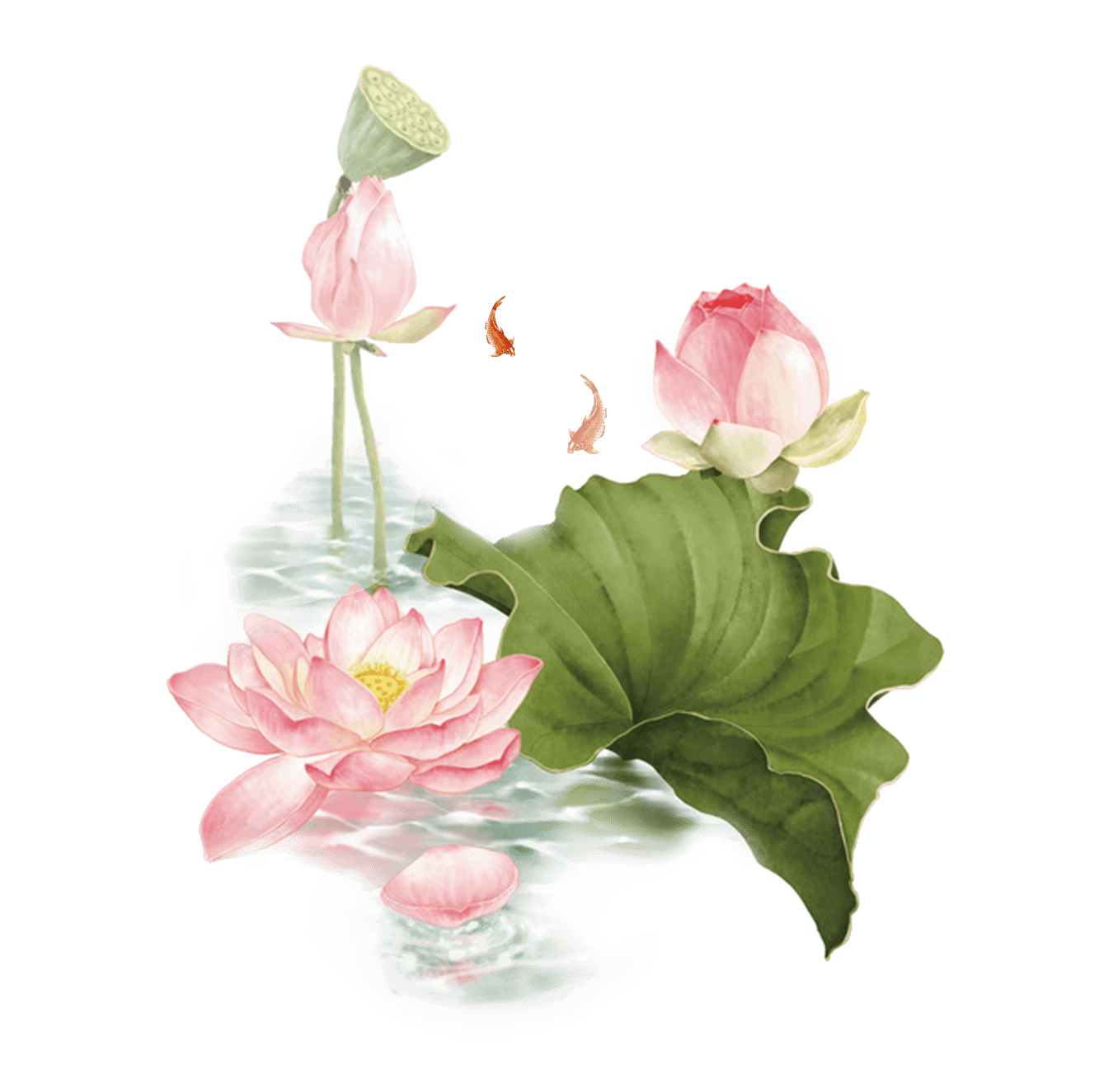 国
荷
风
荷
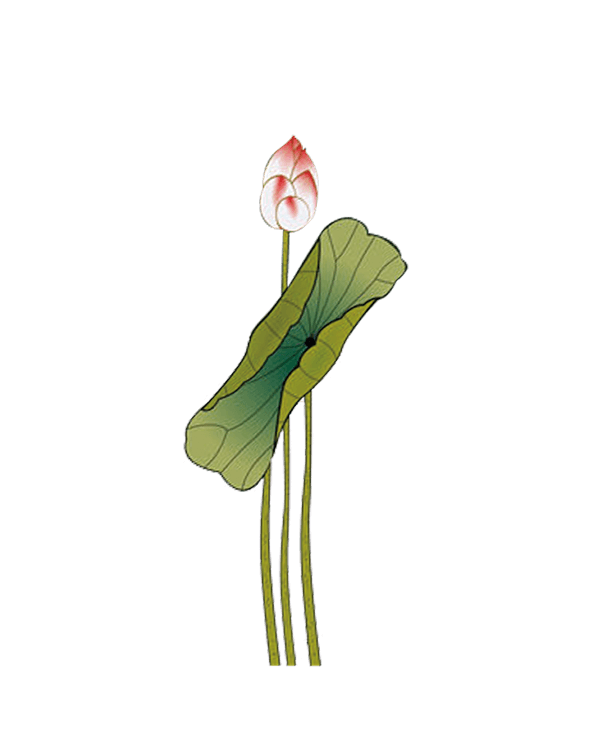 [Speaker Notes: 更多模板请关注：https://haosc.taobao.com]
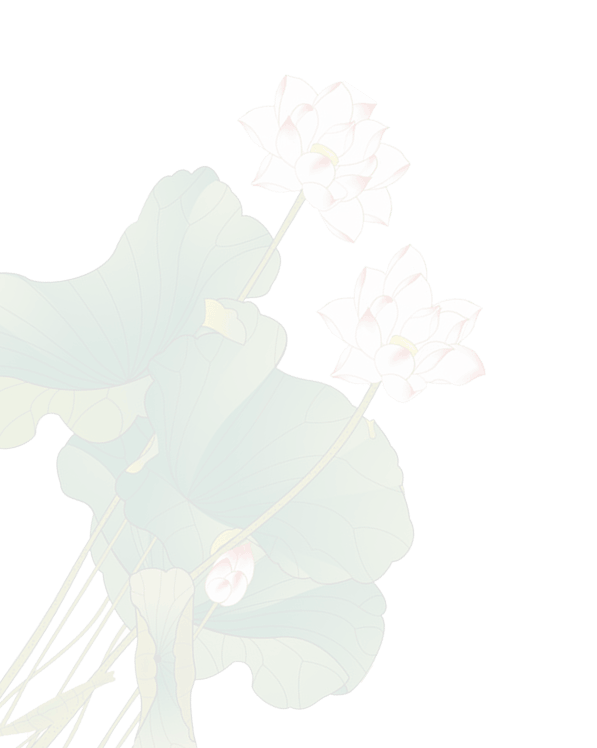 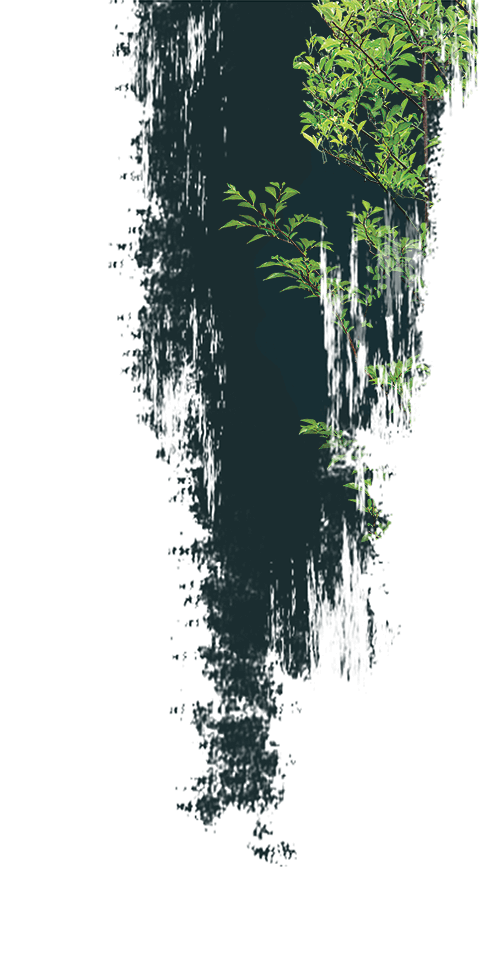 第四章
第三章
第二章
第一章
请在这里，
输入副标
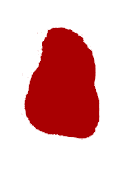 请在这里，
输入副标
请在这里，
输入副标
请在这里，
输入副标
目录
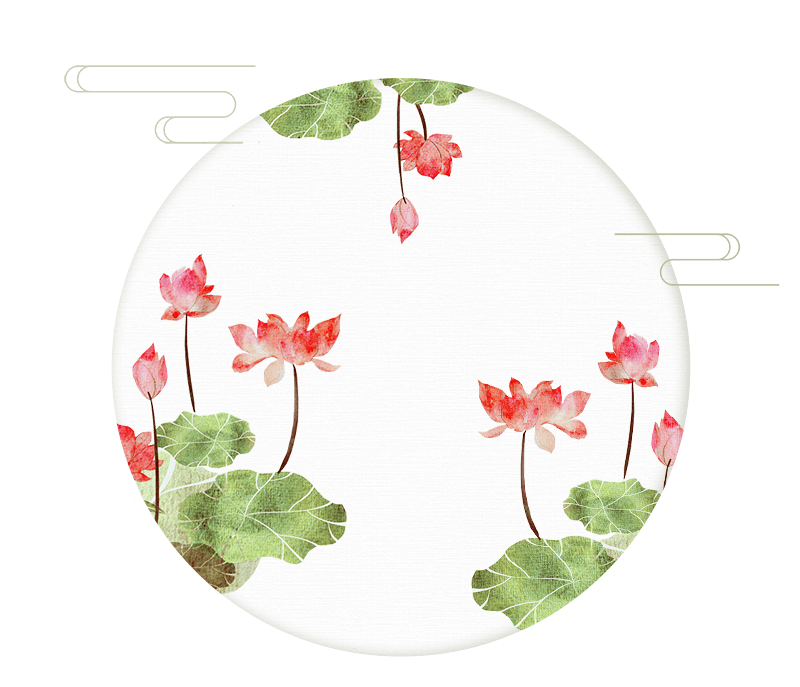 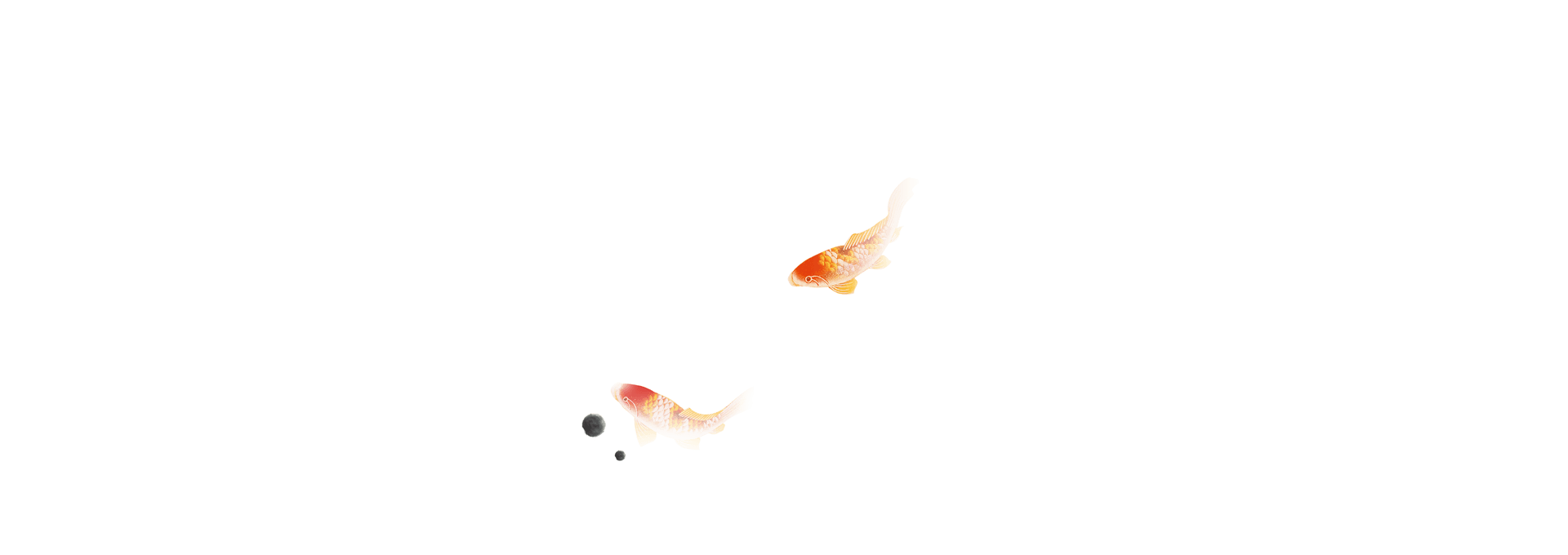 壹
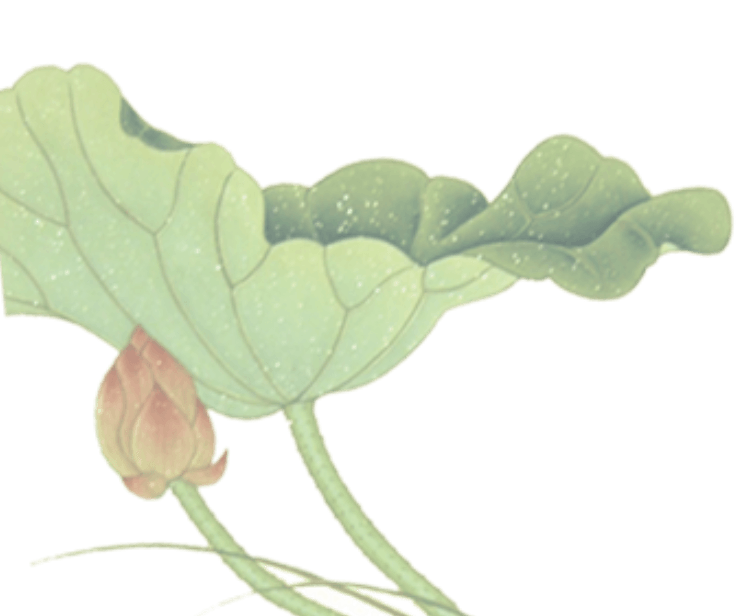 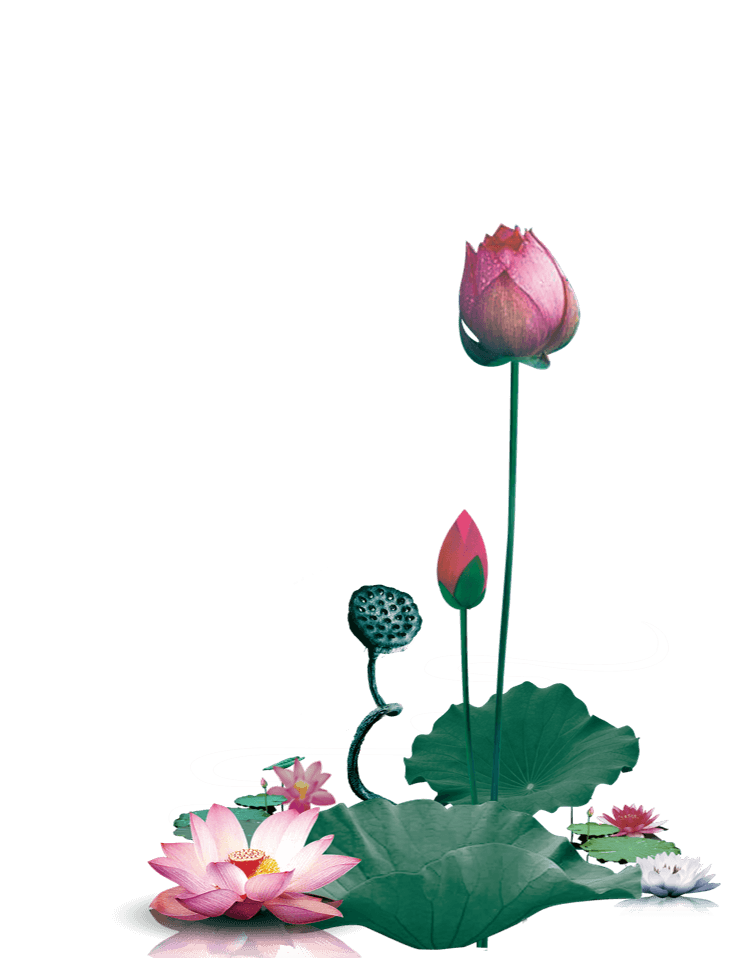 点击添加内容
在此输入你的文字内容在此输入你的文字内容 在此输入你的文字内容在此输入你的文字内容在此输入你的文字内容在此输入你的文字内容在此输入你的文字内容在此输入你的文字内容在此输入你的文字内容在此输入你的文字内容
点击添加内容
在此输入你的文字内容在此输入你的文字内容 在此输入你的文字内容在此输入你的文字内容在此输入你的文字内容在此输入你的文字内容在此输入你的文字内容在此输入你的文字内容在此输入你的文字内容在此输入你的文字内容
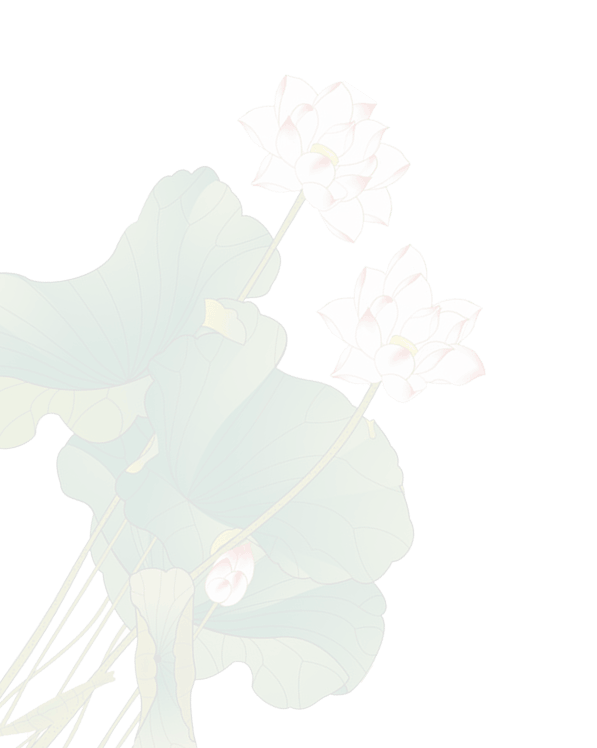 点击添加内容
标题
40%
标题
50%
标题
80%
标题
20%
包图网真正做到为用户所想，无论从艺术设计感还是商业实用性的角度来说，包图网做到了两者兼备。选择包图网，你没错！
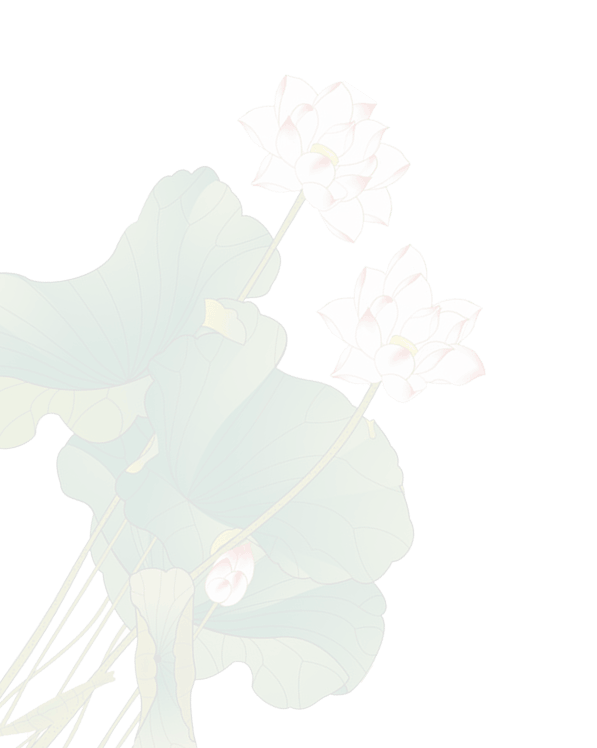 点击添加内容
单击输入内容
单击输入内容
单击输入内容
单击输入内容
2
3
1
4
单击输入内容
单击输入内容
5
6
单击输入内容
单击输入内容
单击输入内容
单击输入内容
单击输入内容
单击输入内容
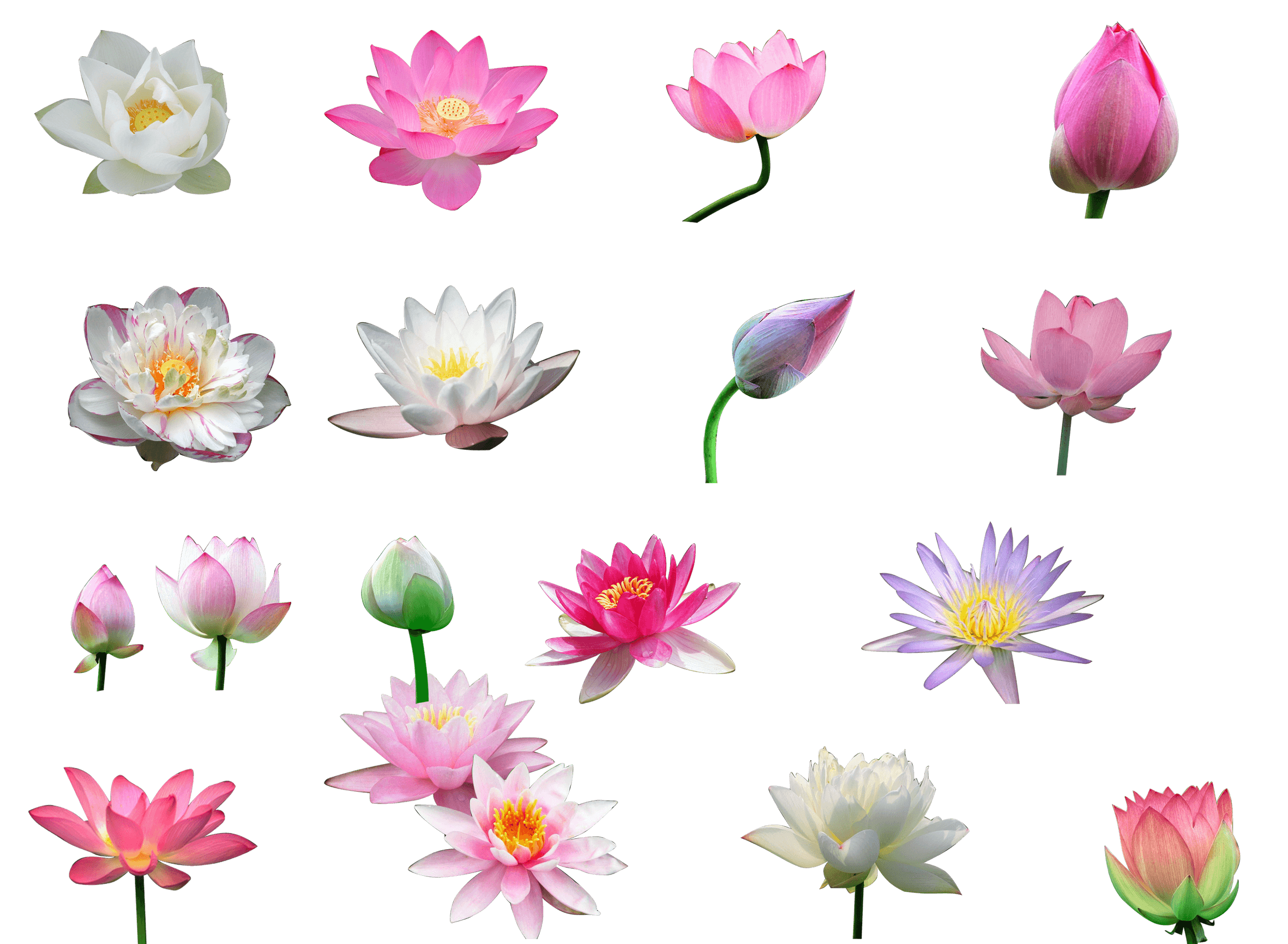 点击输入文本内容，点击输入文本内容。
点击输入文本内容，点击输入文本内容。
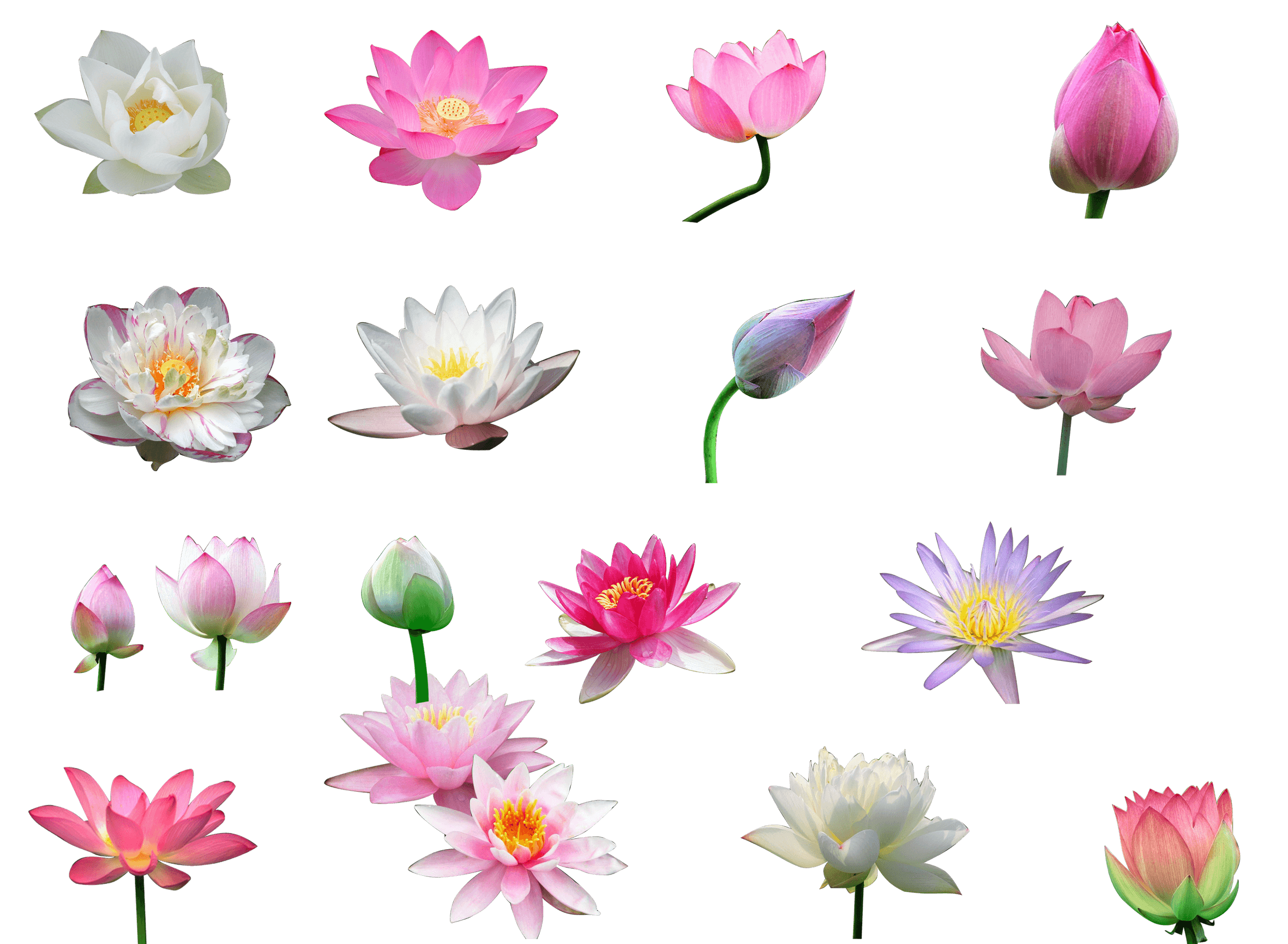 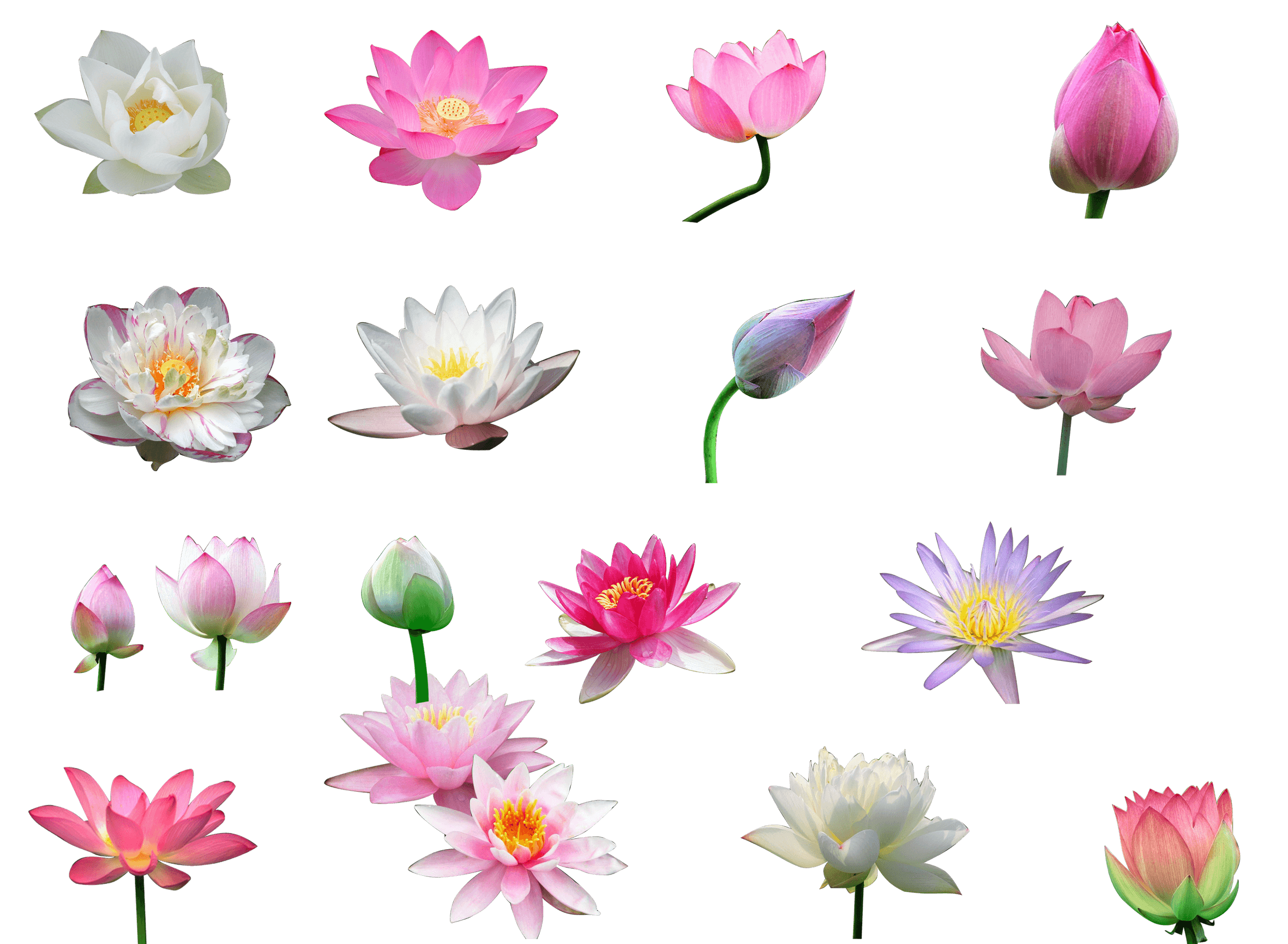 点击输入文本内容，点击输入文本内容。
点击输入文本内容，点击输入文本内容。
点击输入文本内容，点击输入文本内容。
点击输入文本内容，点击输入文本内容。
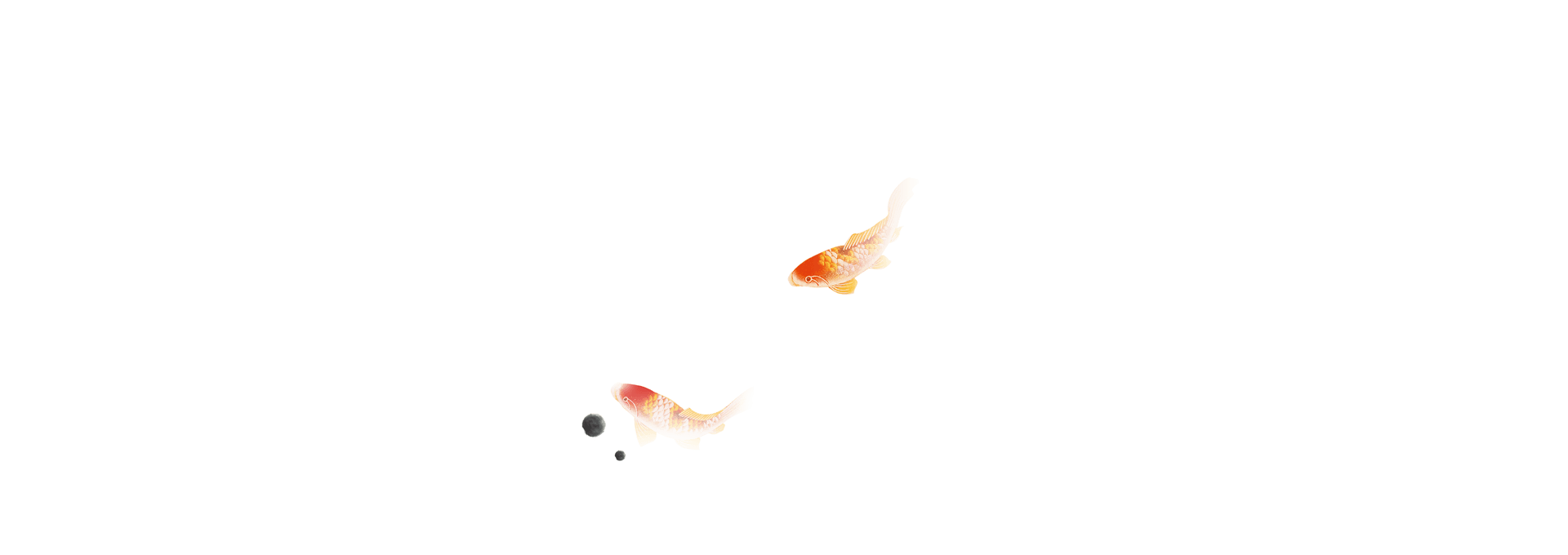 点击输入文本内容，点击输入文本内容。
点击输入文本内容，点击输入文本内容。
点击输入文本内容，点击输入文本内容。
点击输入文本内容，点击输入文本内容。
点击添加内容
点击添加内容
点击添加内容
在此输入你的文字内容在此输入你的文字内容 在此输入你的文字内容在此输入你的文字内容在此输入你的文字内容在此输入你的文字内容在此输入你的文字内容
在此输入你的文字内容在此输入你的文字内容 在此输入你的文字内容在此输入你的文字内容在此输入你的文字内容在此输入你的文字内容在此输入你的文字内容
在此输入你的文字内容在此输入你的文字内容 在此输入你的文字内容在此输入你的文字内容在此输入你的文字内容在此输入你的文字内容在此输入你的文字内容
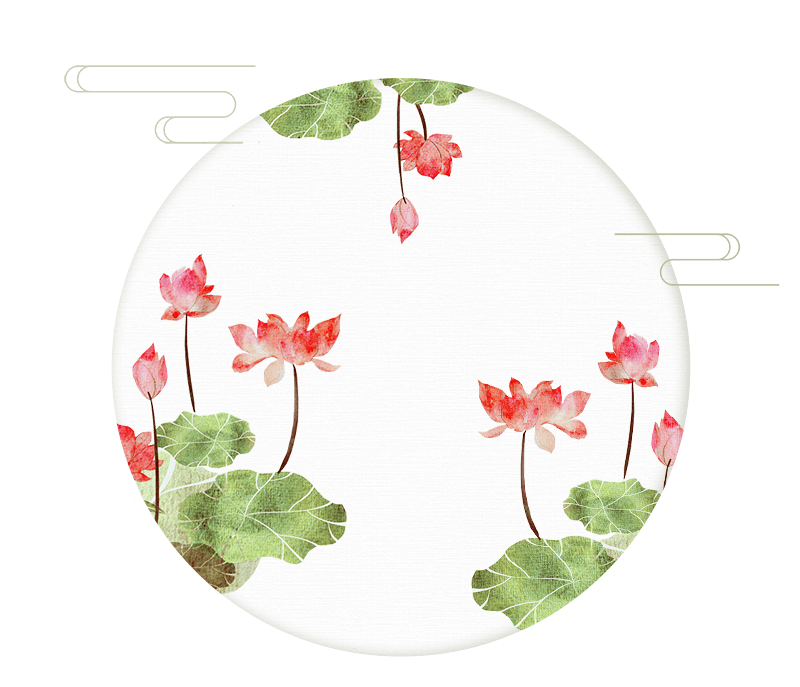 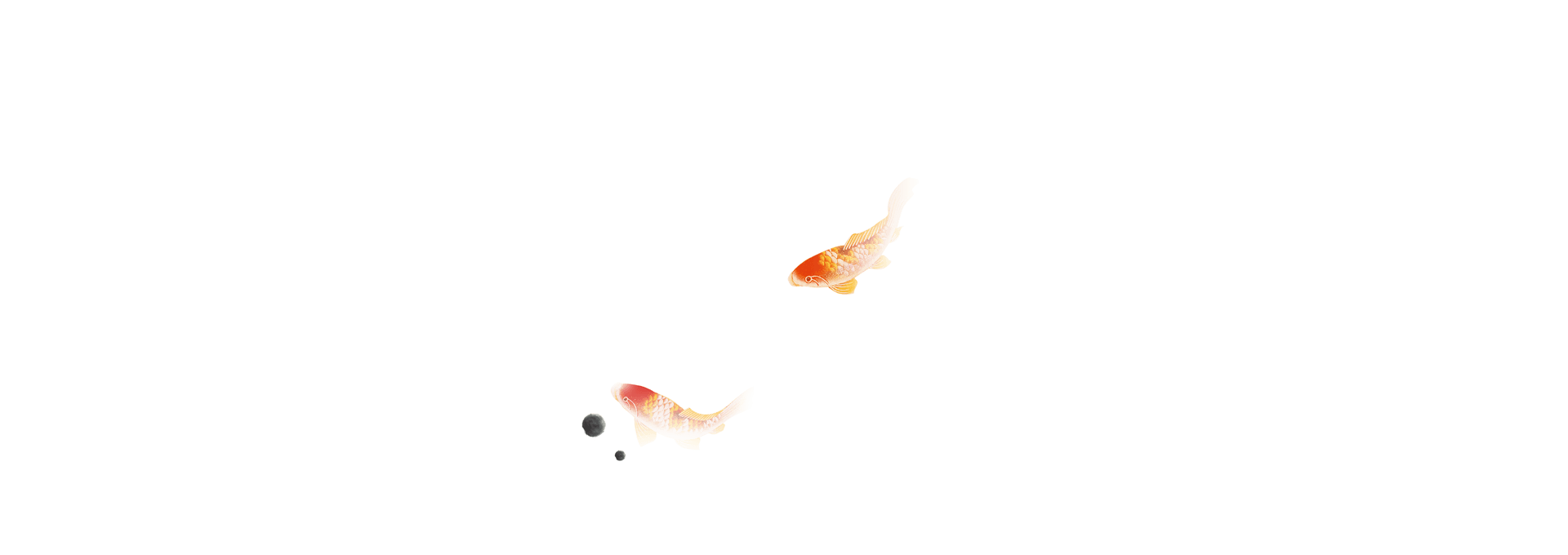 贰
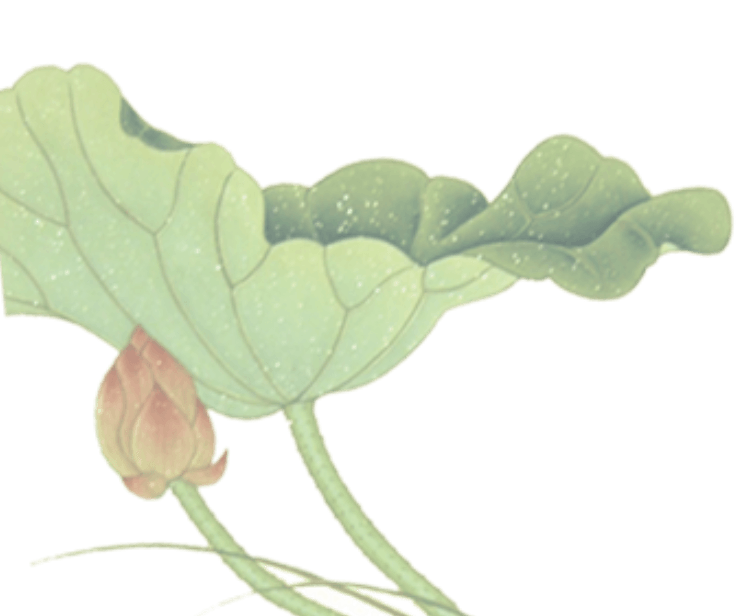 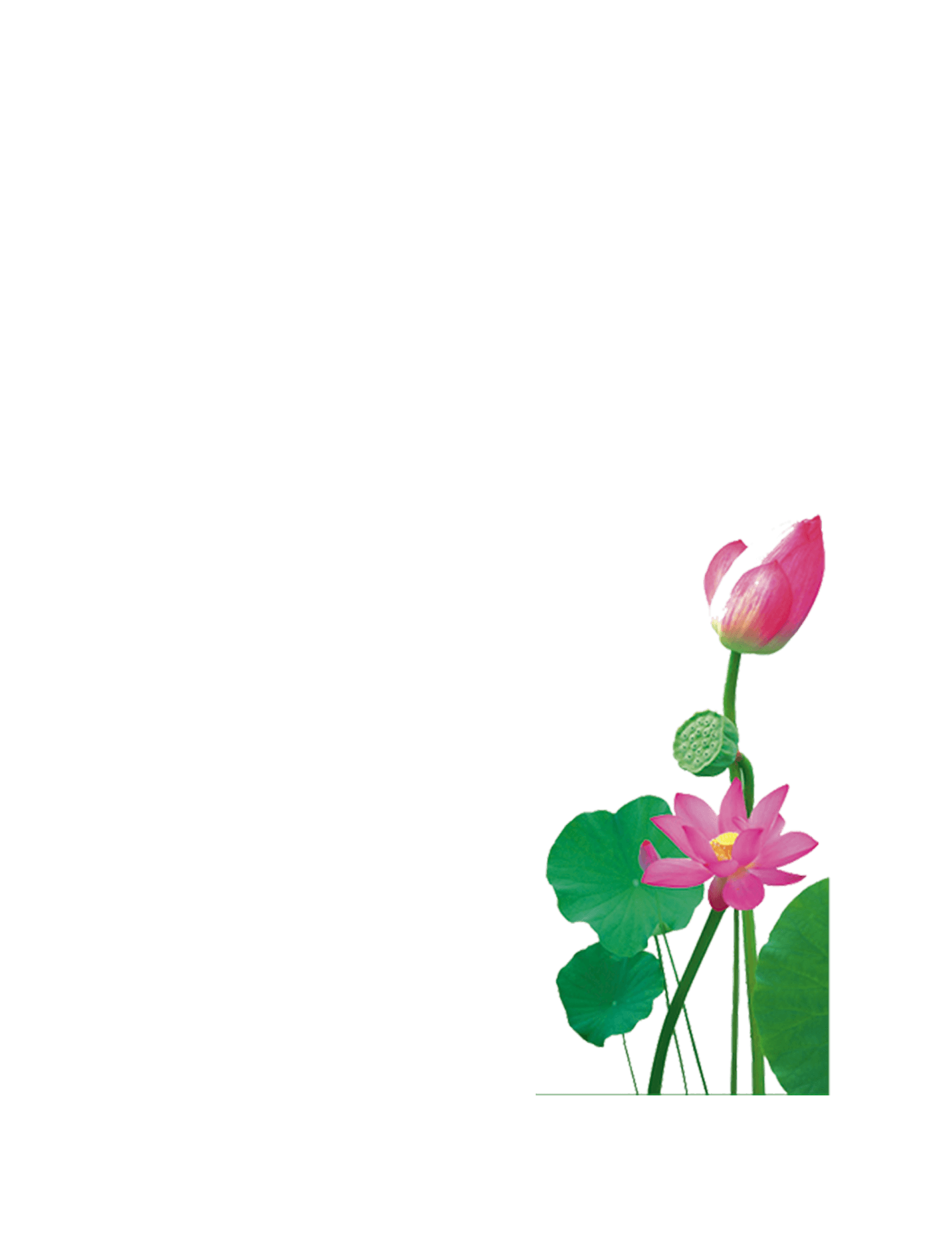 点击添加内容
水陆草木之花，可爱者甚蕃。晋陶渊明独爱菊。自李唐来，
世人盛爱牡丹。予独爱莲之出淤泥而不染，濯清涟而不妖，中通外直，不蔓不枝，香远益清，亭亭净植，可远观而不可亵玩焉。
水陆草木之花，可爱者甚蕃。晋陶渊明独爱菊。自李唐来，
世人盛爱牡丹。予独爱莲之出淤泥而不染，濯清涟而不妖，中通外直，不蔓不枝，香远益清，亭亭净植，可远观而不可亵玩焉。
水陆草木之花，可爱者甚蕃。晋陶渊明独爱菊。自李唐来，
世人盛爱牡丹。予独爱莲之出淤泥而不染，濯清涟而不妖，中通外直，不蔓不枝，香远益清，亭亭净植，可远观而不可亵玩焉。
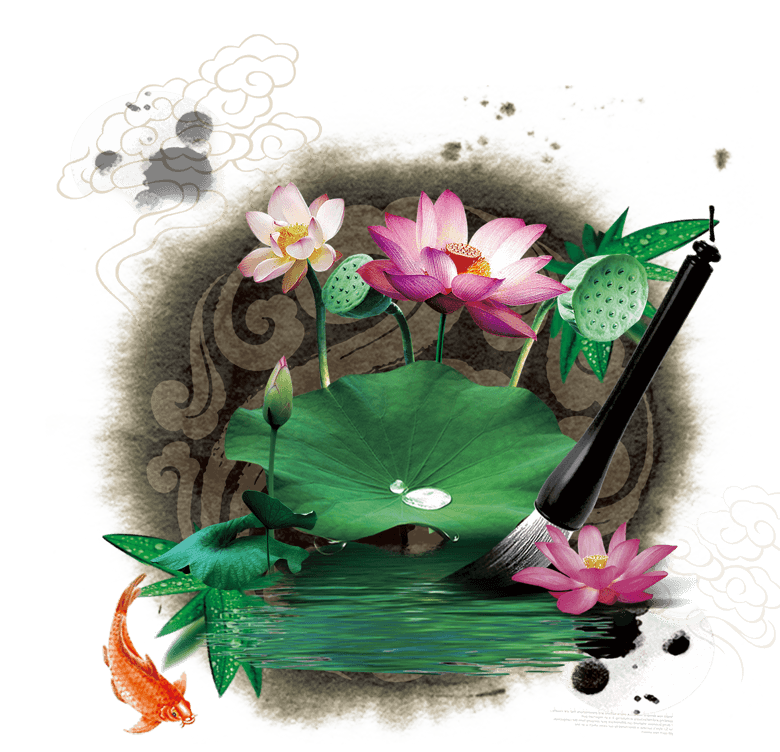 水陆草木之花，可爱者甚蕃。晋陶渊明独爱菊。自李唐来，
世人盛爱牡丹。予独爱莲之出淤泥而不染，濯清涟而不妖，中通外直，不蔓不枝，香远益清，亭亭净植，可远观而不可亵玩焉。
水陆草木之花，可爱者甚蕃。晋陶渊明独爱菊。自李唐来，
世人盛爱牡丹。予独爱莲之出淤泥而不染，濯清涟而不妖，中通外直，不蔓不枝，香远益清，亭亭净植，可远观而不可亵玩焉。
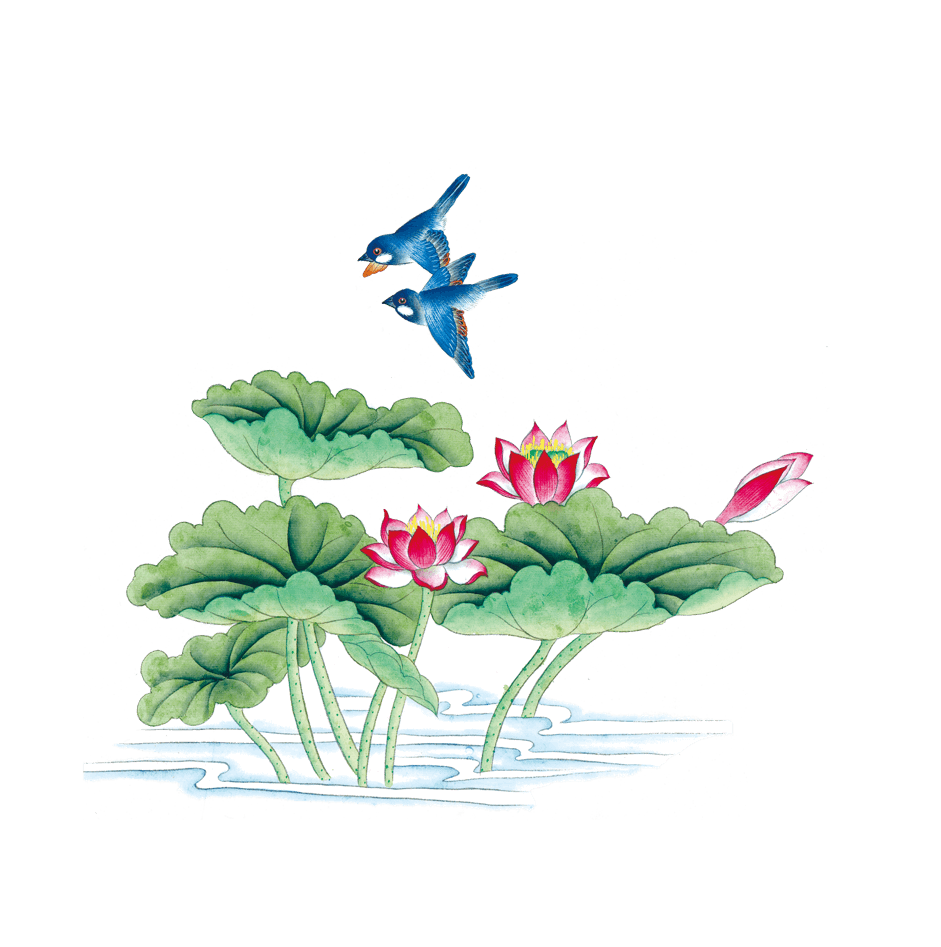 点击添加内容
水陆草木之花，可爱者甚蕃。晋陶渊明独爱菊。自李唐来，
世人盛爱牡丹。予独爱莲之出淤泥而不染，濯清涟而不妖，中通外直，不蔓不枝，香远益清，亭亭净植，可远观而不可亵玩焉。
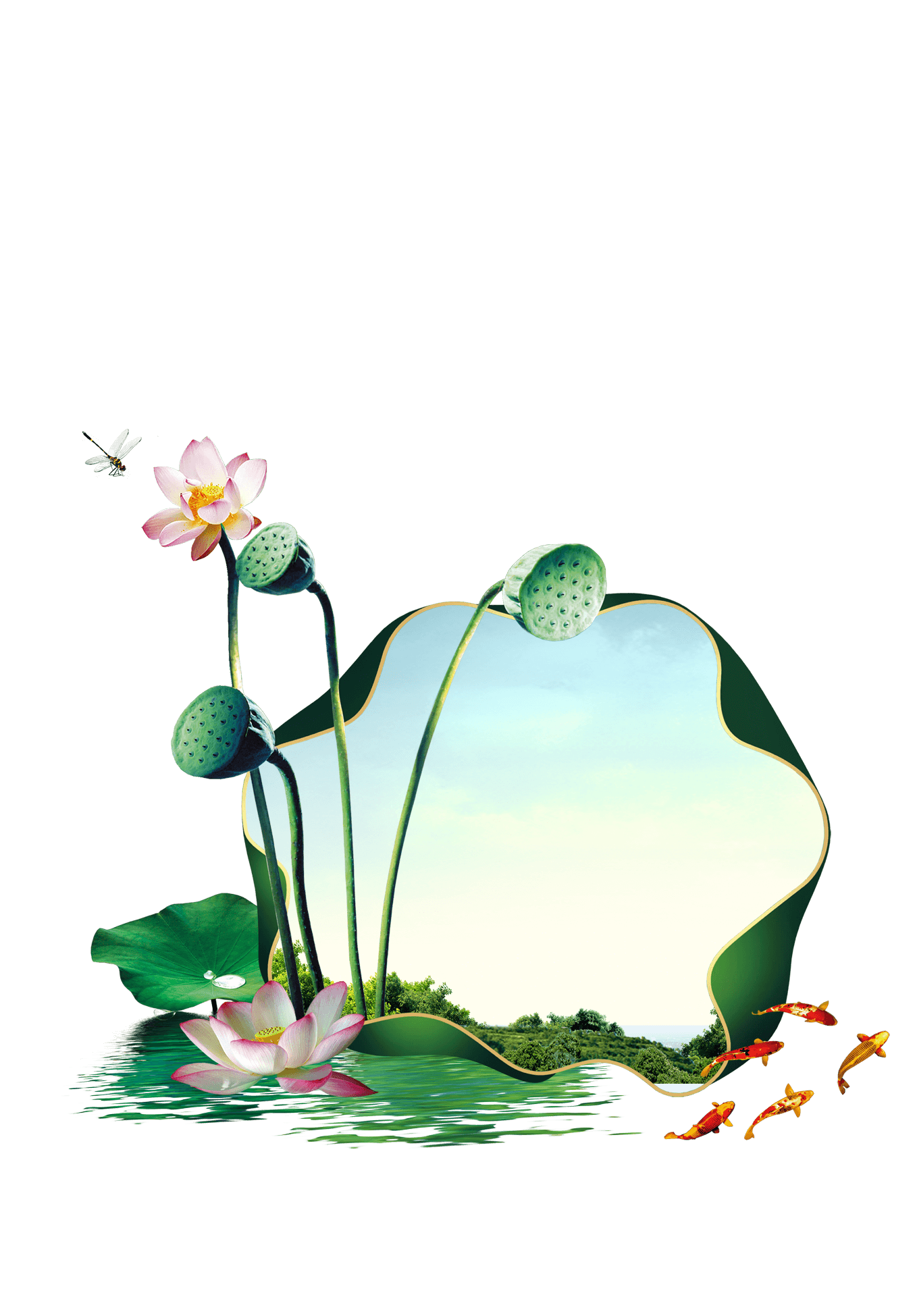 点击添加内容
在此输入你的文字内容在此输入你的文字内容 在此输入你的文字内容在此输入你的文字内容在此输入你的文字内容在此输入你的文字内容在此输入你的文字内容在此输入你的文字内容在此输入你的文字内容在此输入你的文字内容
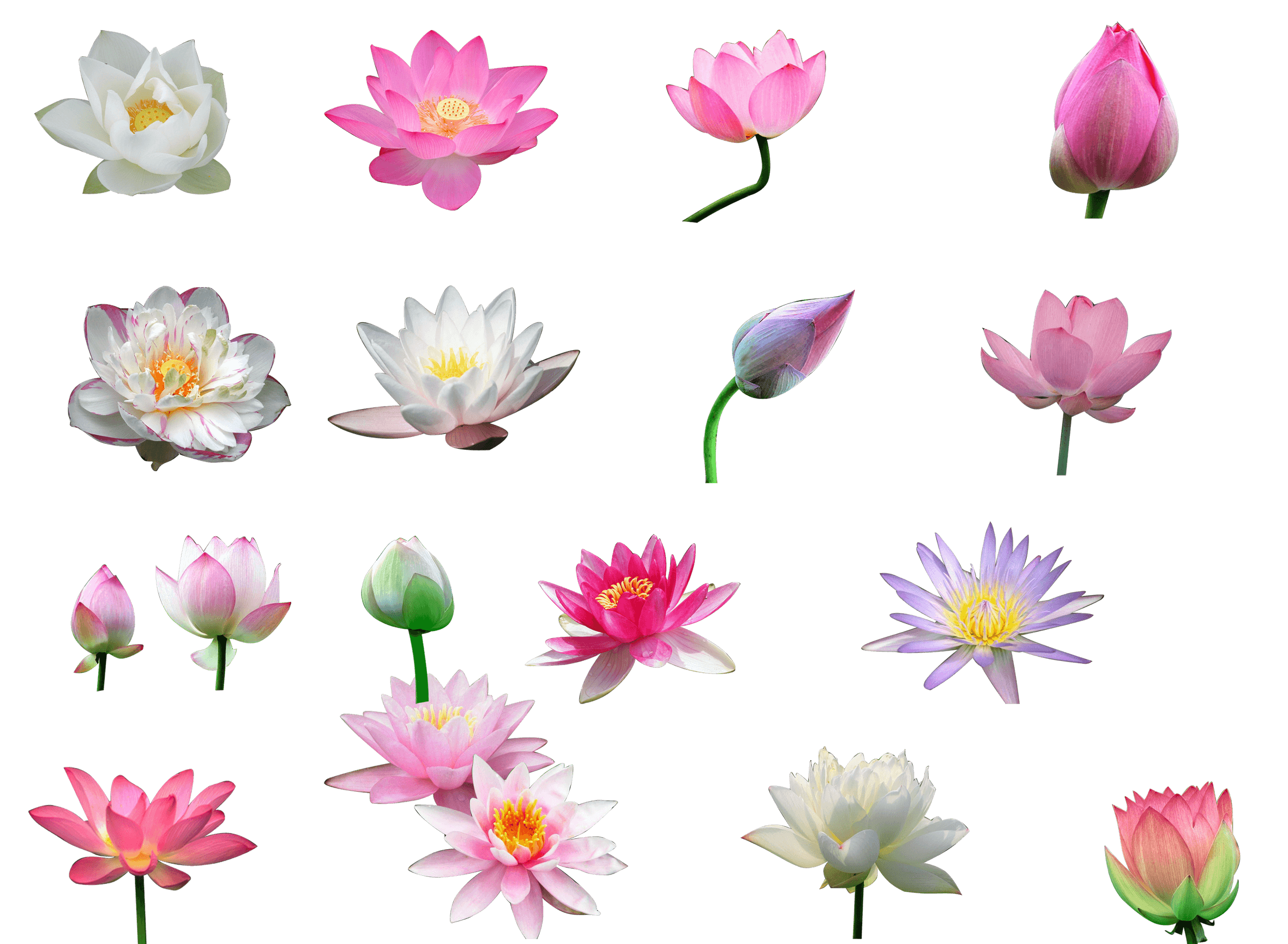 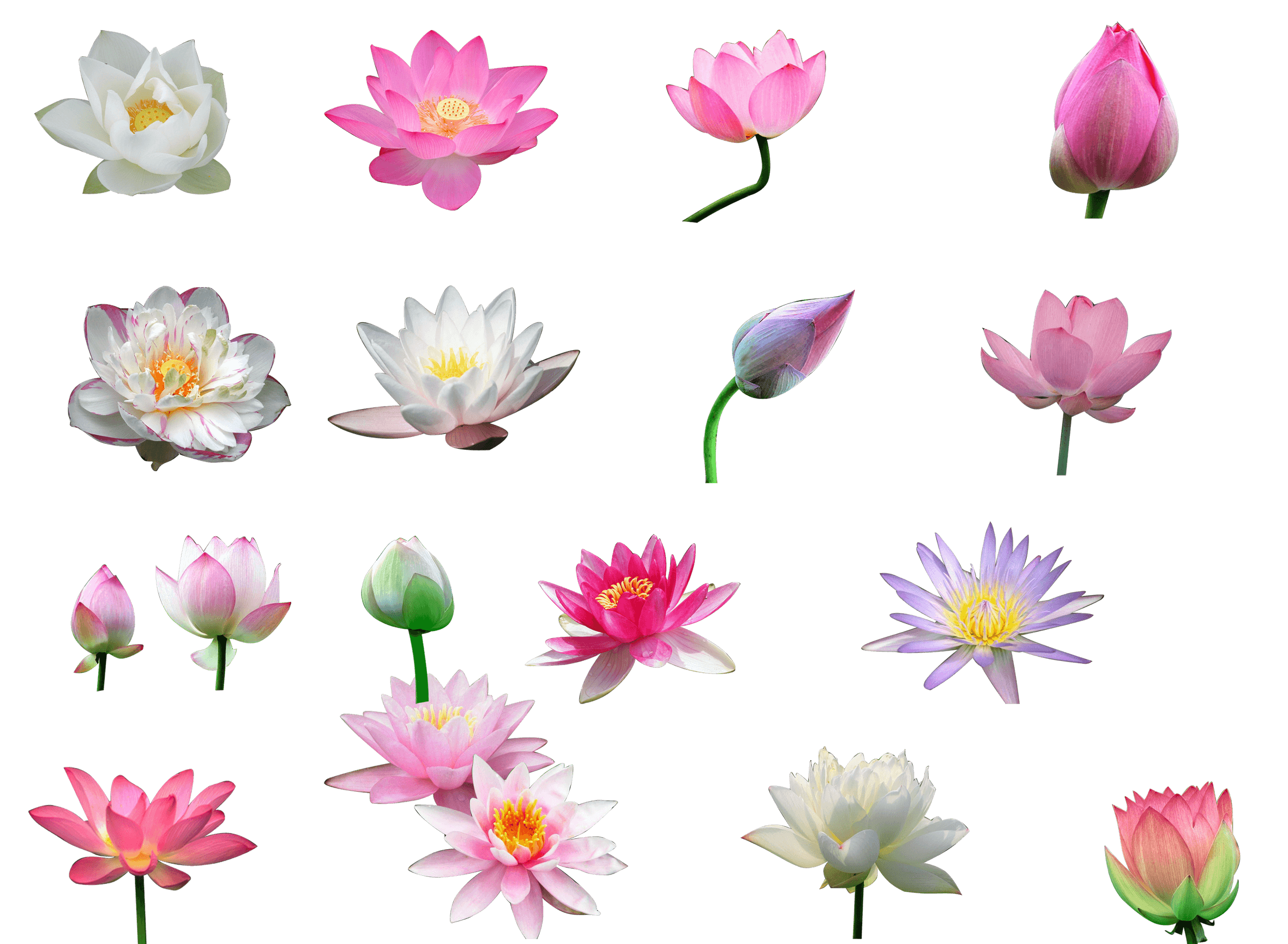 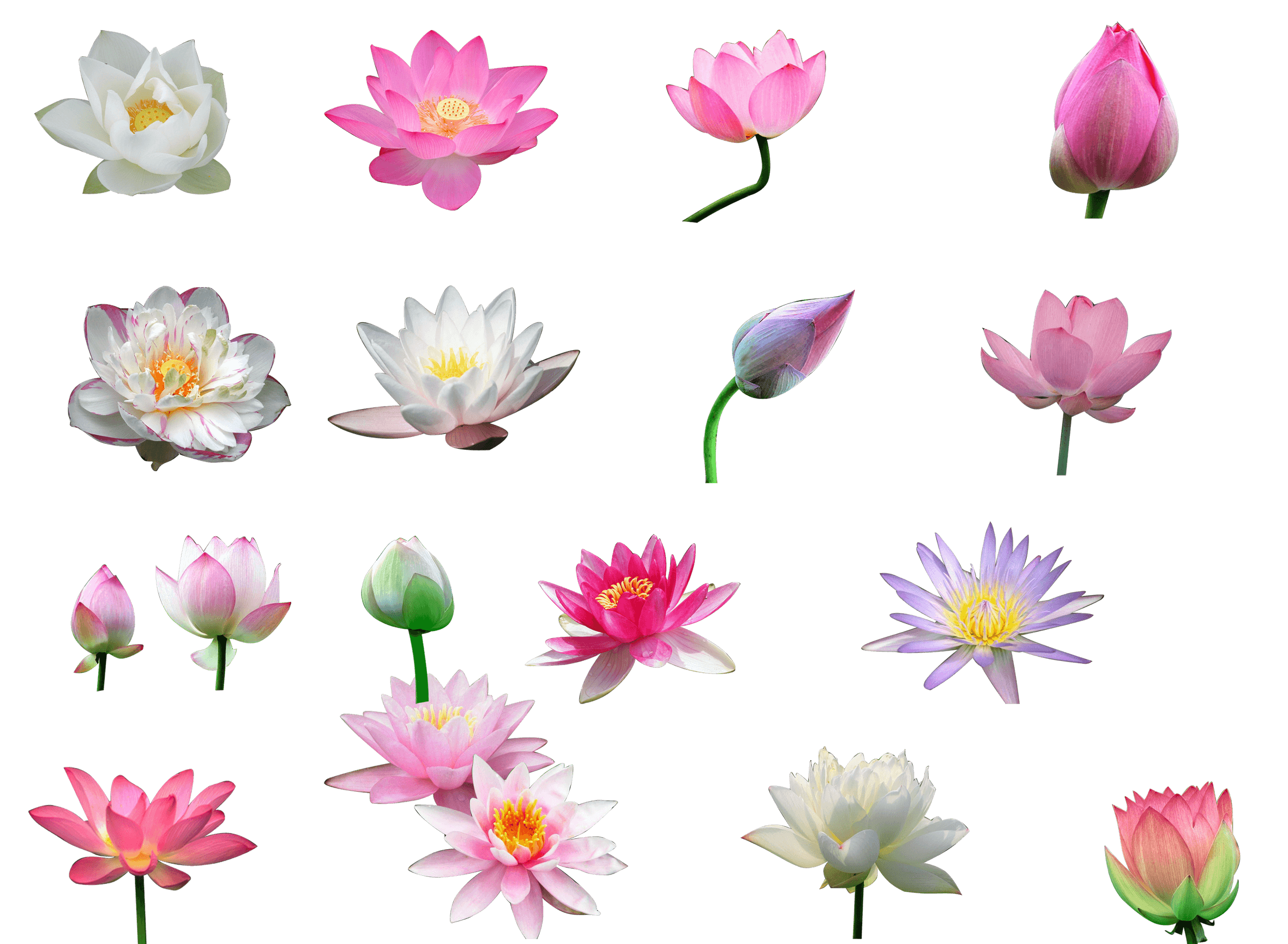 点击添加内容
点击添加内容
点击添加内容
在此输入你的文字内容在此输入你的文字内容 在此输入你的文字内容在此输入你的文字内容在此输入你的文字内容在此输入你的文字内容在此输入你的文字内容在此输入你的文字内容在此输入你的文字内容在此输入你的文字内容
在此输入你的文字内容在此输入你的文字内容 在此输入你的文字内容在此输入你的文字内容在此输入你的文字内容在此输入你的文字内容在此输入你的文字内容在此输入你的文字内容在此输入你的文字内容在此输入你的文字内容
在此输入你的文字内容在此输入你的文字内容 在此输入你的文字内容在此输入你的文字内容在此输入你的文字内容在此输入你的文字内容在此输入你的文字内容在此输入你的文字内容在此输入你的文字内容在此输入你的文字内容
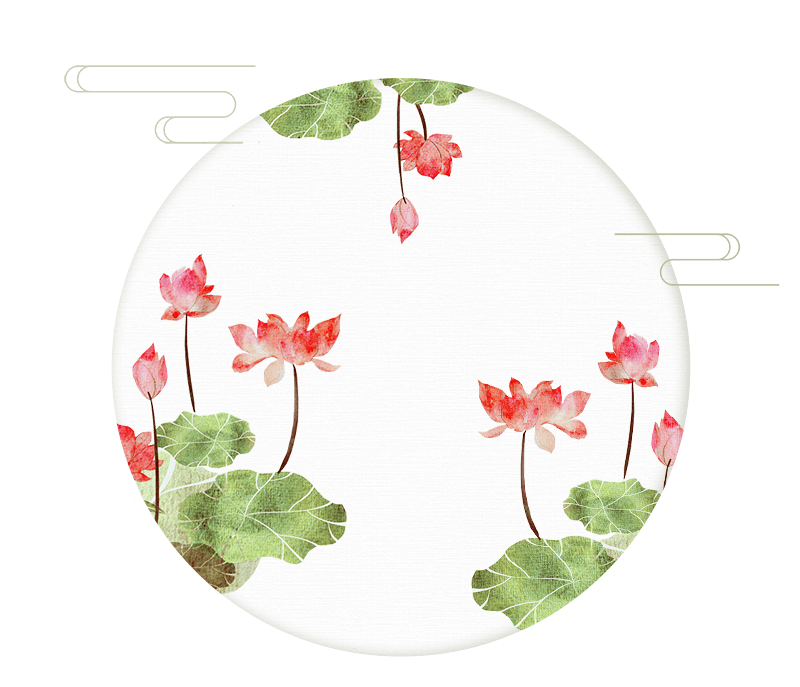 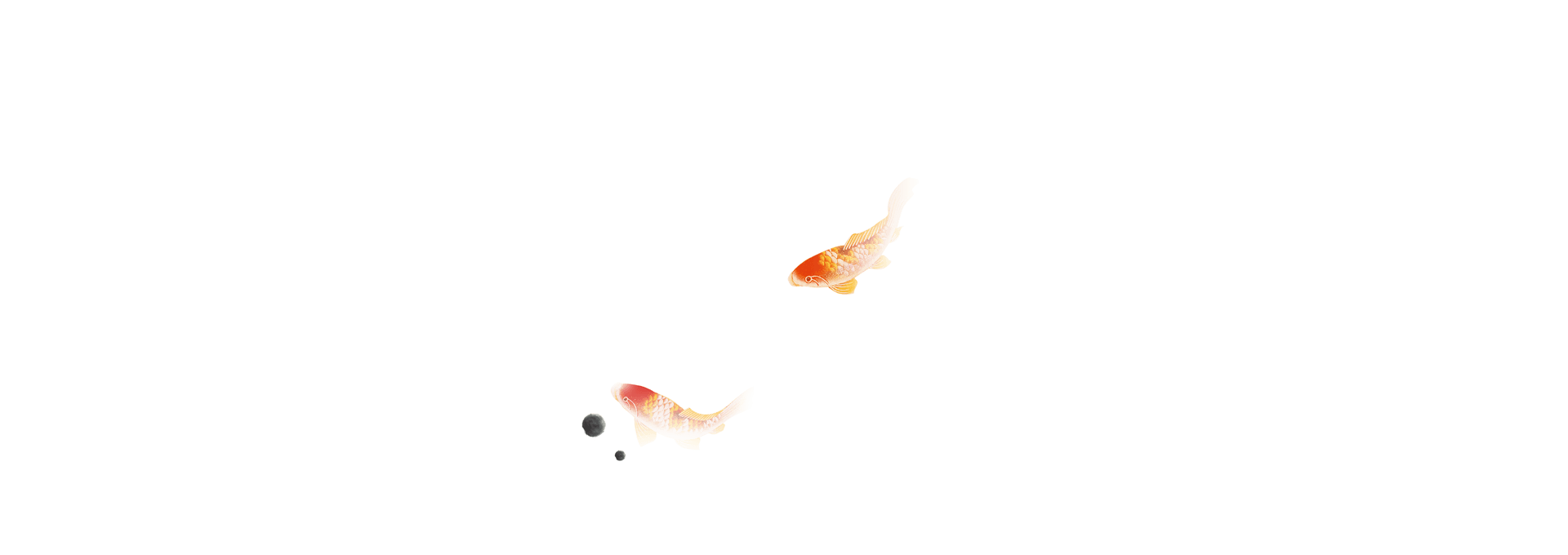 叁
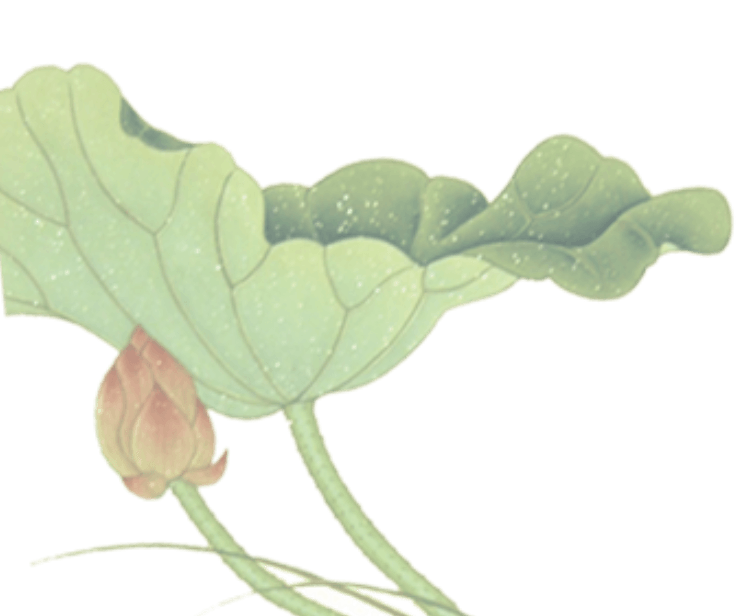 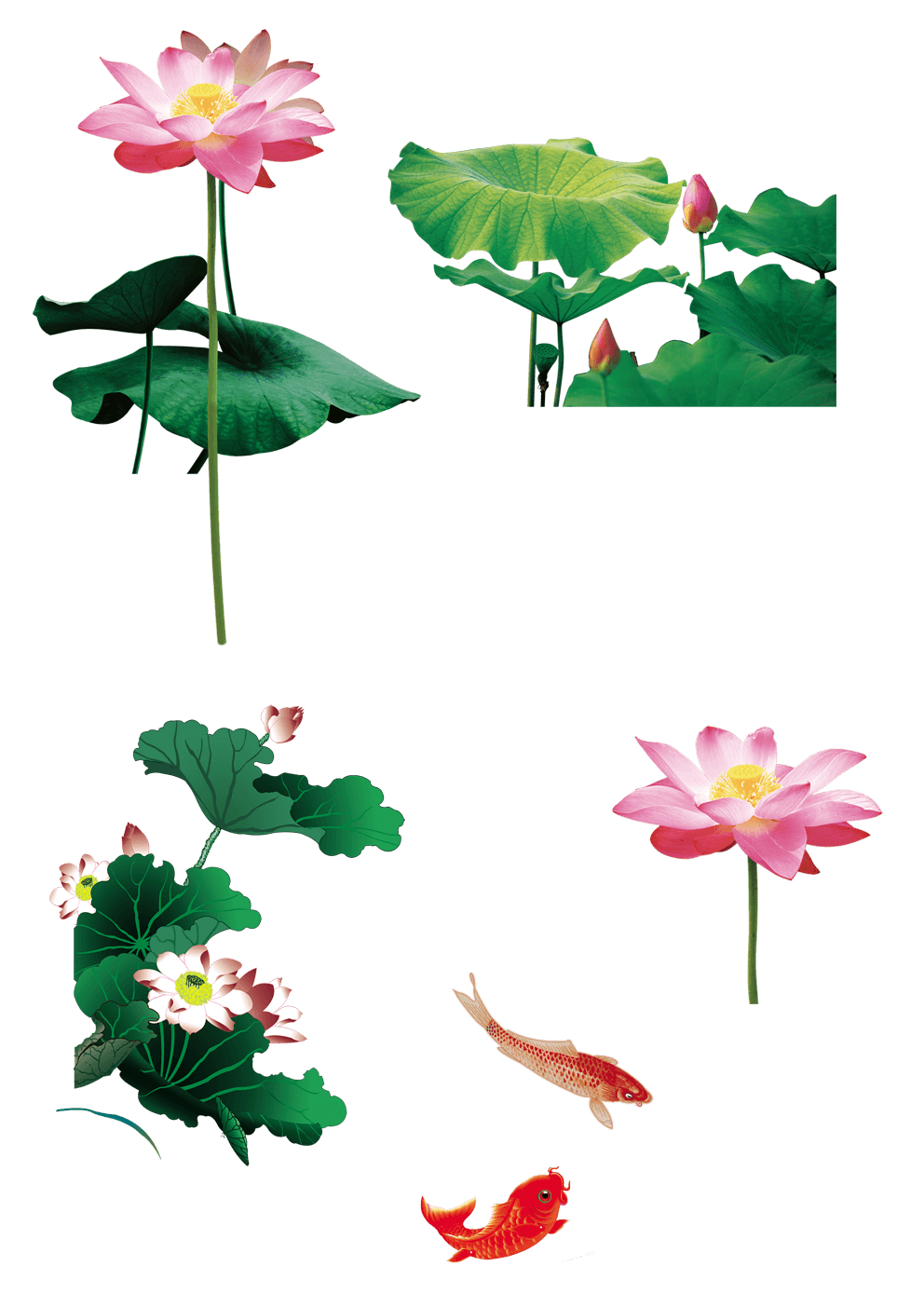 点击添加内容
在此输入你的文字内容在此输入你的文字内容 在此输入你的文字内容在此输入你的文字内容在此输入你的文字内容在此输入你的文字内容在此输入你的文字内容在此输入你的文字内容在此输入你的文字内容在此输入你的文字内容
点击添加内容
在此输入你的文字内容在此输入你的文字内容 在此输入你的文字内容在此输入你的文字内容在此输入你的文字内容在此输入你的文字内容在此输入你的文字内容在此输入你的文字内容在此输入你的文字内容在此输入你的文字内容
点击添加内容
点击添加内容
在此输入你的文字内容在此输入你的文字内容 在此输入你的文字内容在此输入你的文字内容在此输入你的文字内容在此输入你的文字内容在此输入你的文字内容在此输入你的文字内容在此输入你的文字内容在此输入你的文字内容
在此输入你的文字内容在此输入你的文字内容 在此输入你的文字内容在此输入你的文字内容在此输入你的文字内容在此输入你的文字内容在此输入你的文字内容在此输入你的文字内容在此输入你的文字内容在此输入你的文字内容
点击添加内容
在此输入你的文字内容在此输入你的文字内容 在此输入你的文字内容在此输入你的文字内容在此输入你的文字内容在此输入你的文字内容在此输入你的文字内容在此输入你的文字内容在此输入你的文字内容在此输入你的文字内容
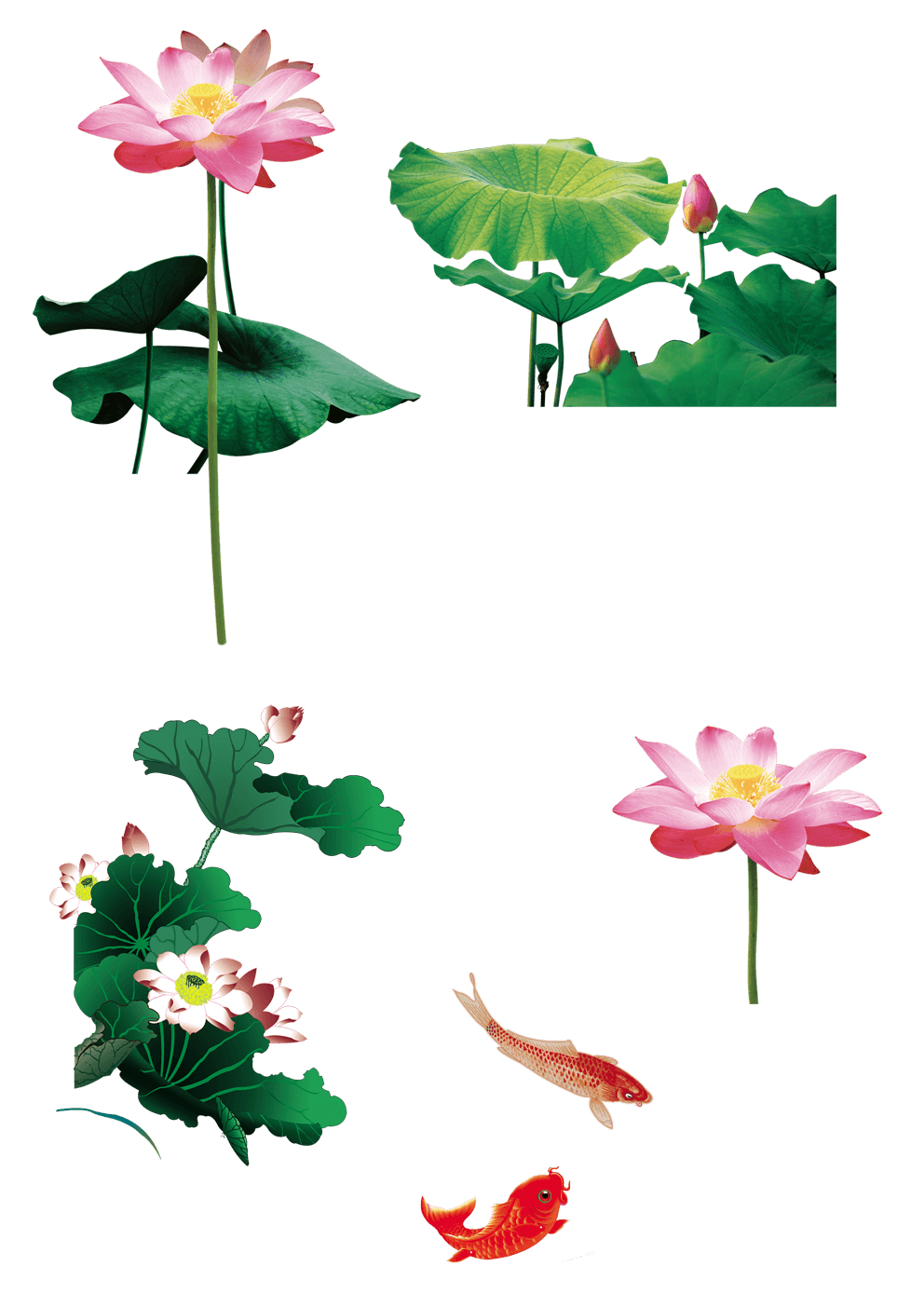 点击添加内容
点击添加内容
在此输入你的文字内容在此输入你的文字内容 在此输入你的文字内容在此输入你的文字内容在此输入你的文字内容在此输入你的文字内容在此输入你的文字内容在此输入你的文字内容在此输入你的文字内容在此输入你的文字内容
在此输入你的文字内容在此输入你的文字内容 在此输入你的文字内容在此输入你的文字内容在此输入你的文字内容在此输入你的文字内容在此输入你的文字内容在此输入你的文字内容在此输入你的文字内容在此输入你的文字内容
点击添加内容
在此输入你的文字内容在此输入你的文字内容 在此输入你的文字内容在此输入你的文字内容在此输入你的文字内容在此输入你的文字内容在此输入你的文字内容在此输入你的文字内容在此输入你的文字内容在此输入你的文字内容
在此输入你的文字内容在此输入你的文字内容 在此输入你的文字内容在此输入你的文字内容在此输入你的文字内容在此输入你的文字内容在此输入你的文字内容在此输入你的文字内容在此输入你的文字内容在此输入你的文字内容
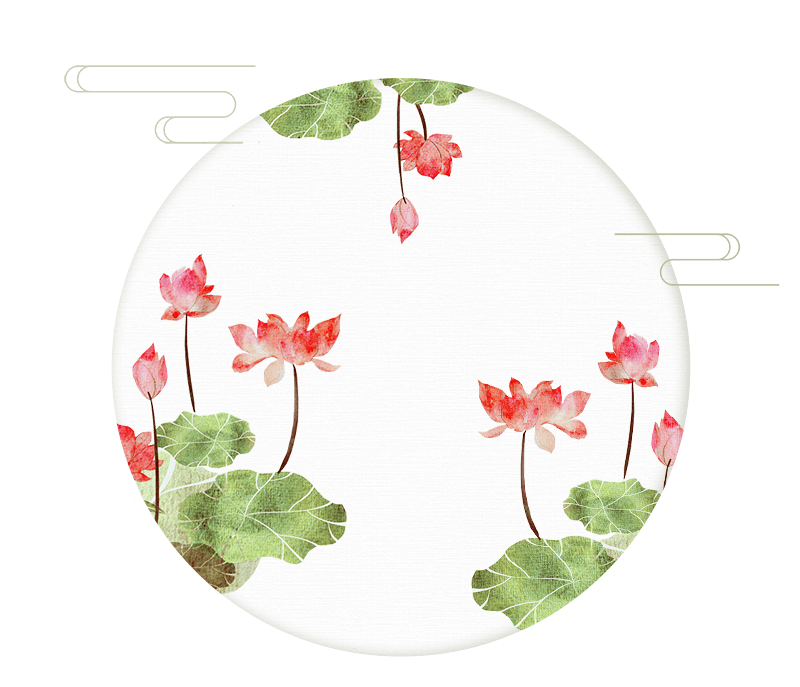 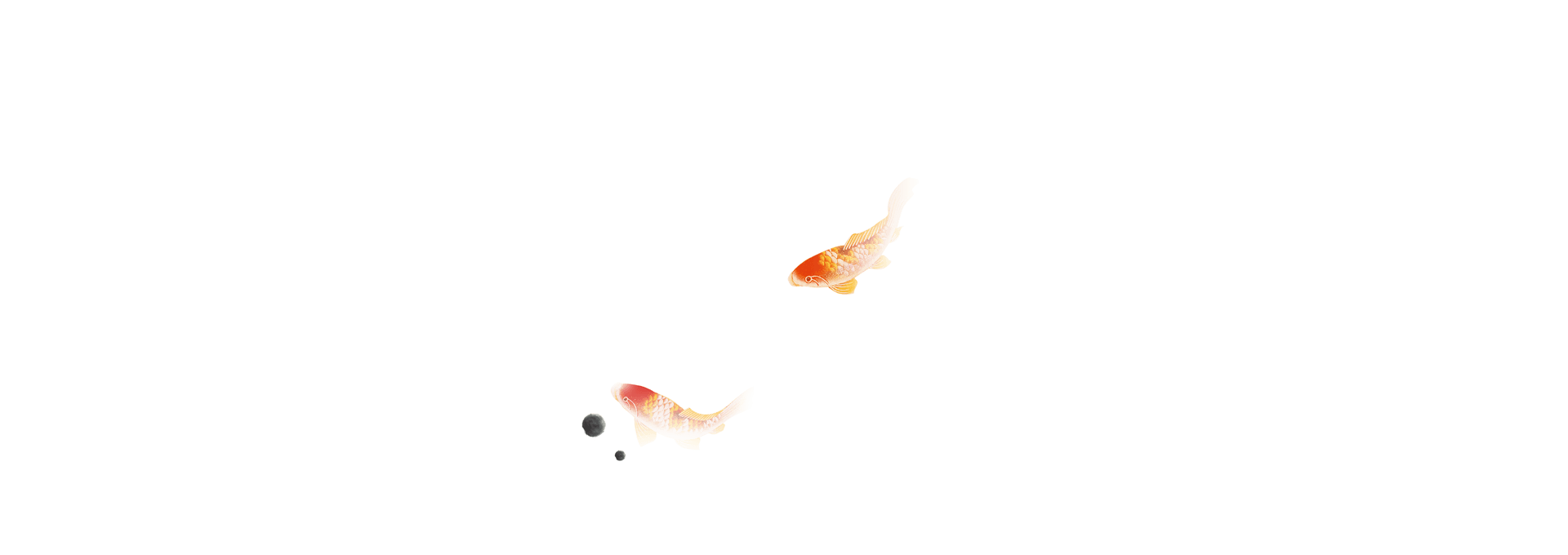 肆
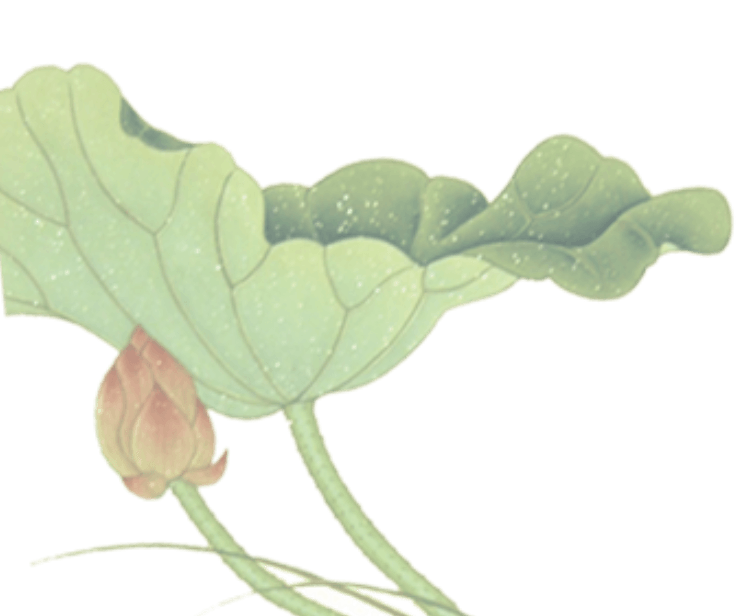 点击添
加内容
在此输入你的文字内容在此输入你的文字内容 在此输入你的文字内容在此输入你的文字内容在此输入你的文字内容在此输入你的文字内容在此输入你的文字内容在此输入你的文字内容在此输入你的文字内容在此输入你的文字内容
点击添
加内容
点击添
加内容
在此输入你的文字内容在此输入你的文字内容 在此输入你的文字内容
在此输入你的文字内容在此输入你的文字内容 在此输入你的文字内容
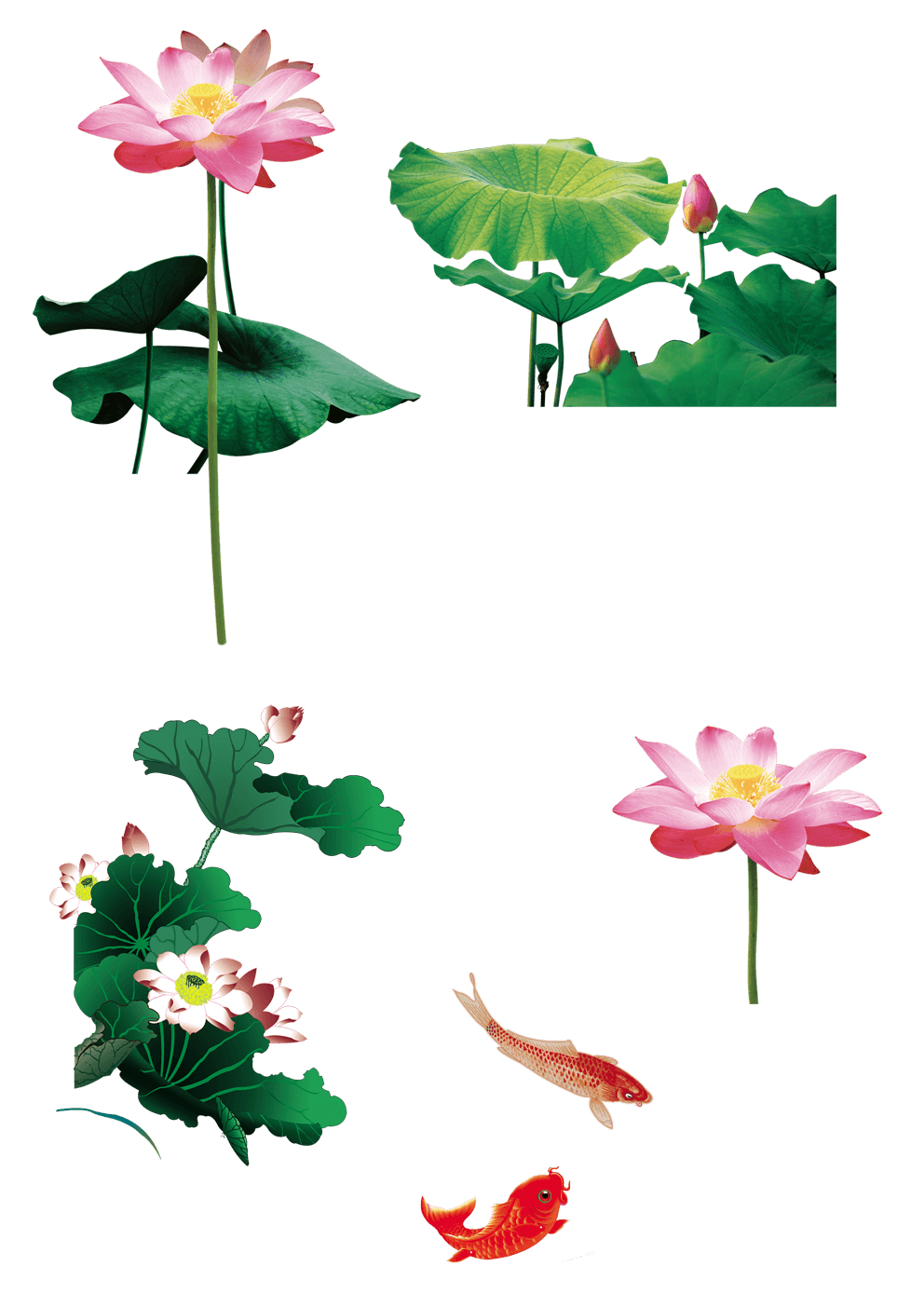 点击添加内容
水陆草木之花，可爱者甚蕃。晋陶渊明独爱菊。自李唐来，
世人盛爱牡丹。予独爱莲之出淤泥而不染，濯清涟而不妖，中通外直，不蔓不枝，香远益清，亭亭净植，可远观而不可亵玩焉。
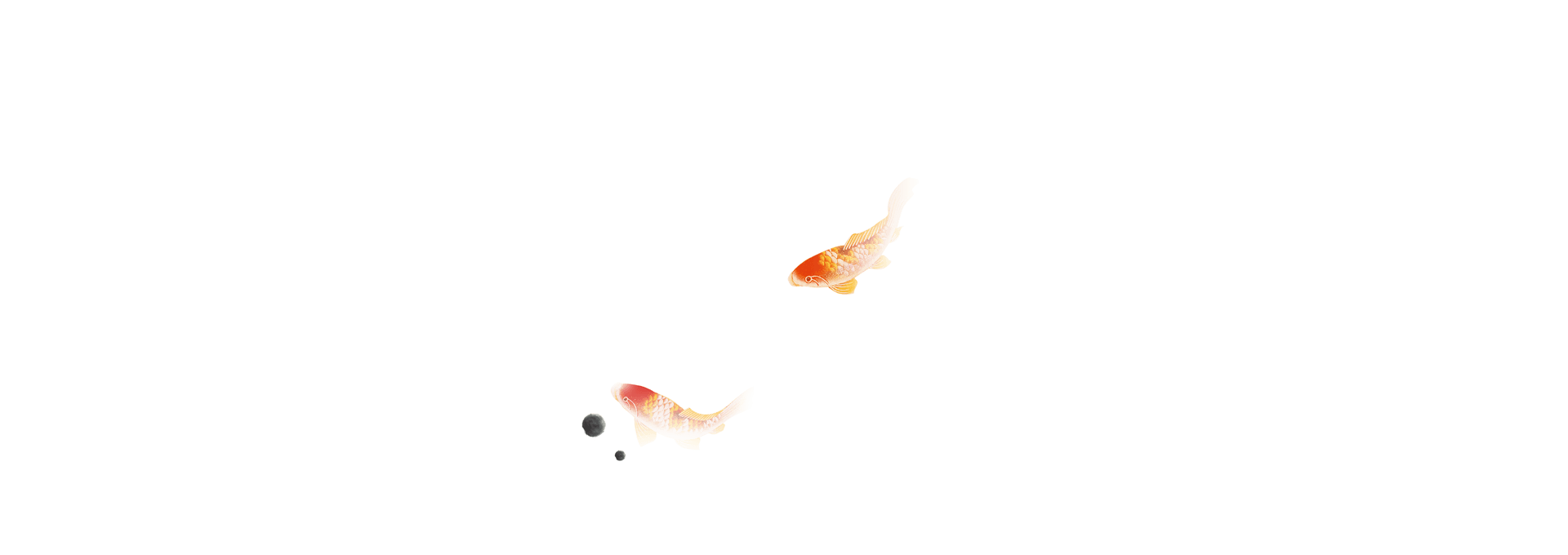 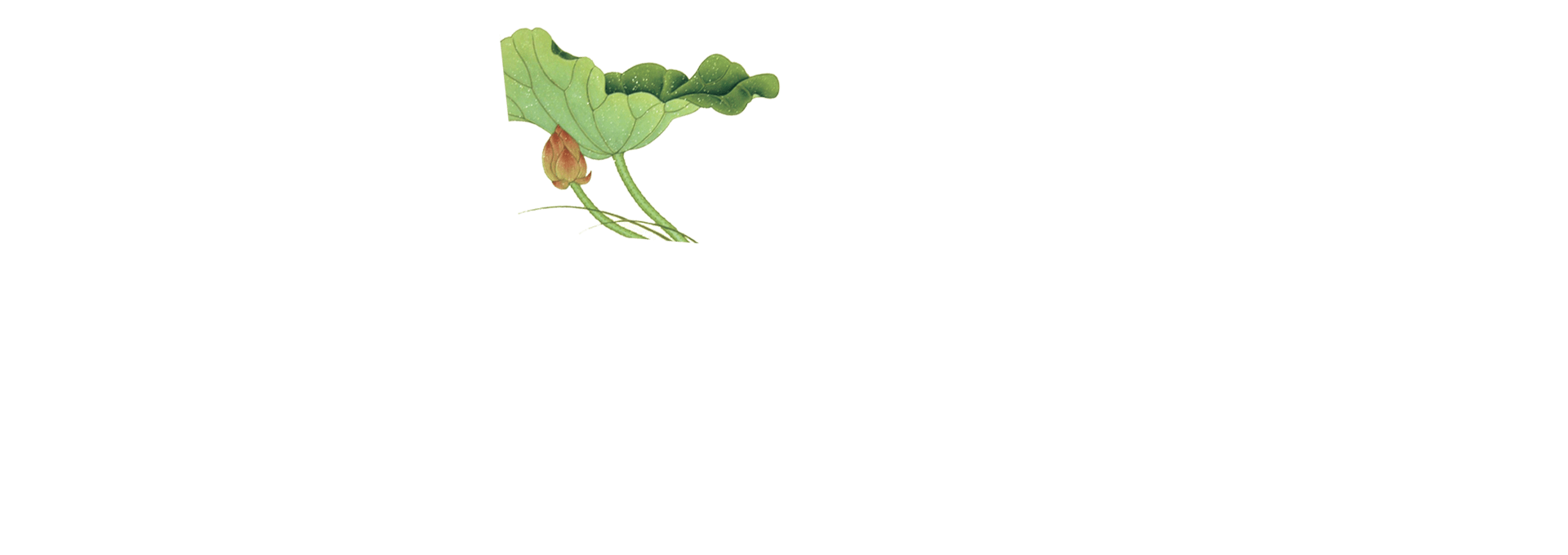 点击添加内容
点击添加内容
在此输入你的文字内容在此输入你的文字内容 在此输入你的文字内容在此输入你的文字内容在此输入你的文字内容在此输入你的文字内容在此输入你的文字内容在此输入你的文字内容在此输入你的文字内容在此输入你的文字内容
在此输入你的文字内容在此输入你的文字内容 在此输入你的文字内容在此输入你的文字内容在此输入你的文字内容在此输入你的文字内容在此输入你的文字内容在此输入你的文字内容在此输入你的文字内容在此输入你的文字内容
点击添加内容
点击添加内容
在此输入你的文字内容在此输入你的文字内容 在此输入你的文字内容在此输入你的文字内容在此输入你的文字内容在此输入你的文字内容在此输入你的文字内容在此输入你的文字内容在此输入你的文字内容在此输入你的文字内容
在此输入你的文字内容在此输入你的文字内容 在此输入你的文字内容在此输入你的文字内容在此输入你的文字内容在此输入你的文字内容在此输入你的文字内容在此输入你的文字内容在此输入你的文字内容在此输入你的文字内容
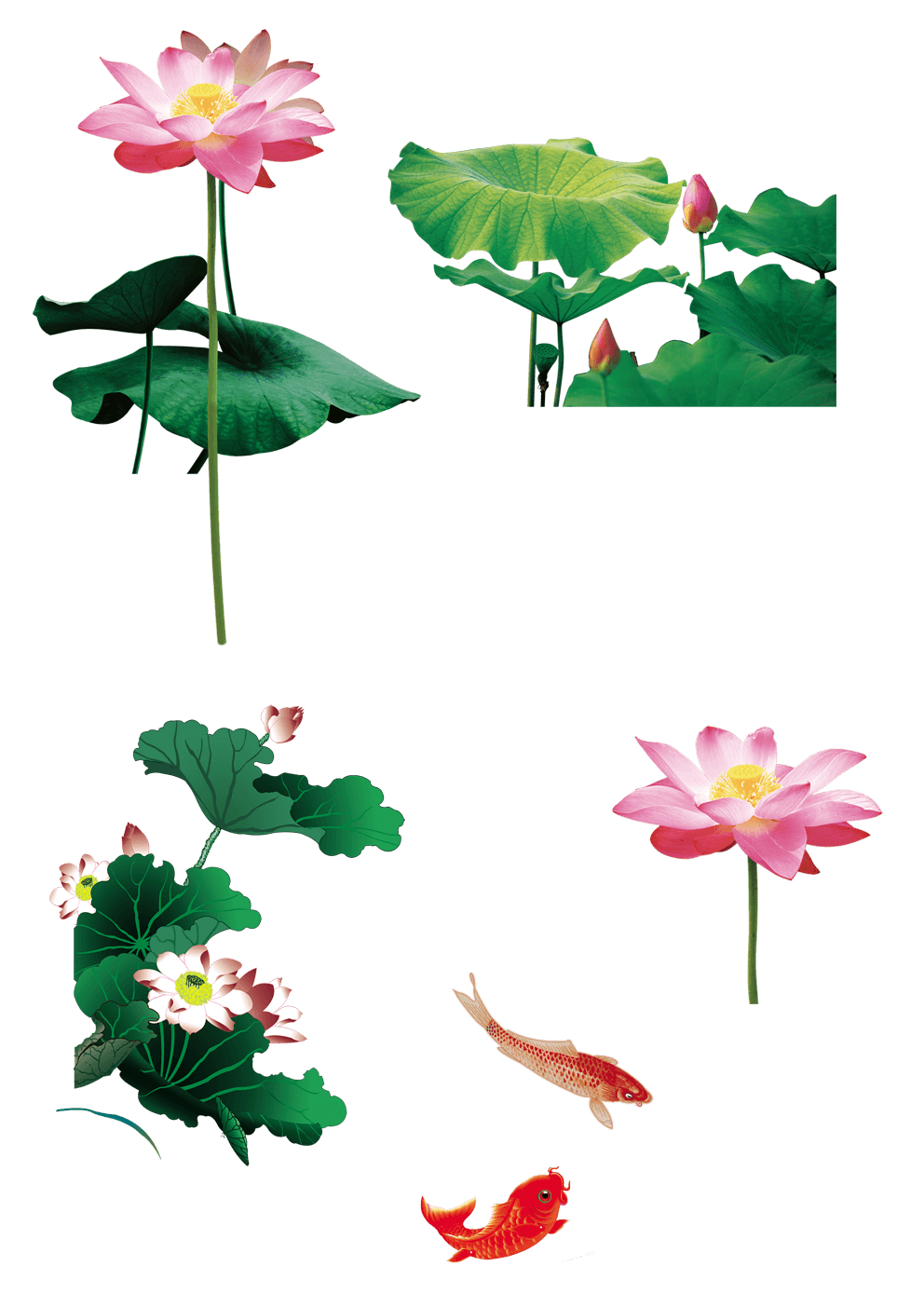 在此输入你的文字内容在此输入你的文字内容 在此输入你的文字内容在此输入你的文字内容在此输入你的文字内容在此输入你的文字内容在此输入你的文字内容在此输入你的文字内容在此输入你的文字内容在此输入你的文字内容
点击添加内容
点击添加内容
点击添加内容
在此输入你的文字内容在此输入你的文字内容 在此输入你的文字内容在此输入你的文字内容在此输入你的文字内容在此输入你的文字内容在此输入你的文字内容在此输入你的文字内容在此输入你的文字内容在此输入你的文字内容
在此输入你的文字内容在此输入你的文字内容 在此输入你的文字内容在此输入你的文字内容在此输入你的文字内容在此输入你的文字内容在此输入你的文字内容在此输入你的文字内容在此输入你的文字内容在此输入你的文字内容
在此输入你的文字内容在此输入你的文字内容 在此输入你的文字内容在此输入你的文字内容在此输入你的文字内容在此输入你的文字内容在此输入你的文字内容在此输入你的文字内容在此输入你的文字内容在此输入你的文字内容
点击添加内容
点击添加内容
点击添加内容
水陆草木之花，可爱者甚蕃。晋陶渊明独爱菊。自李唐来，
世人盛爱牡丹。予独爱莲之出淤泥而不染，濯清涟而不妖，中通外直，不蔓不枝，香远益清，亭亭净植，可远观而不可亵玩焉。
水陆草木之花，可爱者甚蕃。晋陶渊明独爱菊。自李唐来，
世人盛爱牡丹。予独爱莲之出淤泥而不染，濯清涟而不妖，中通外直，不蔓不枝，香远益清，亭亭净植，可远观而不可亵玩焉。
水陆草木之花，可爱者甚蕃。晋陶渊明独爱菊。自李唐来，
世人盛爱牡丹。予独爱莲之出淤泥而不染，濯清涟而不妖，中通外直，不蔓不枝，香远益清，亭亭净植，可远观而不可亵玩焉。
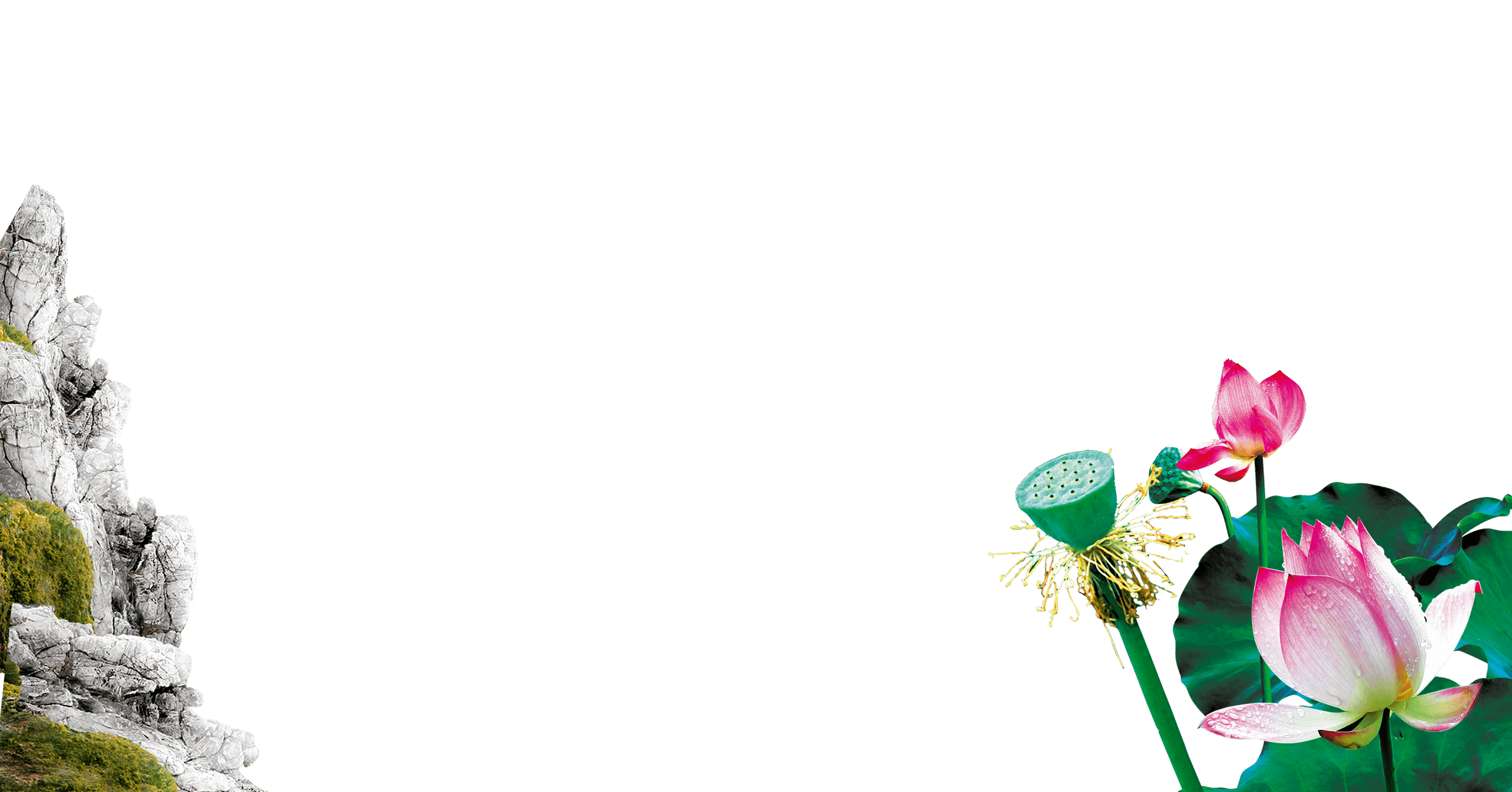 点击添加内容
点击添
加内容
在此输入你的文字内容在此输入你的文字内容 在此输入你的文字内容在此输入你的文字内容在此输入你的文字内容在此输入你的文字内容在此输入你的文字内容在此输入你的文字内容在此输入你的文字内容在此输入你的文字内容
在此输入你的文字内容在此输入你的文字内容 在此输入你的文字内容
点击添加内容
点击添
加内容
在此输入你的文字内容在此输入你的文字内容 在此输入你的文字内容在此输入你的文字内容在此输入你的文字内容在此输入你的文字内容在此输入你的文字内容在此输入你的文字内容在此输入你的文字内容在此输入你的文字内容
在此输入你的文字内容在此输入你的文字内容 在此输入你的文字内容
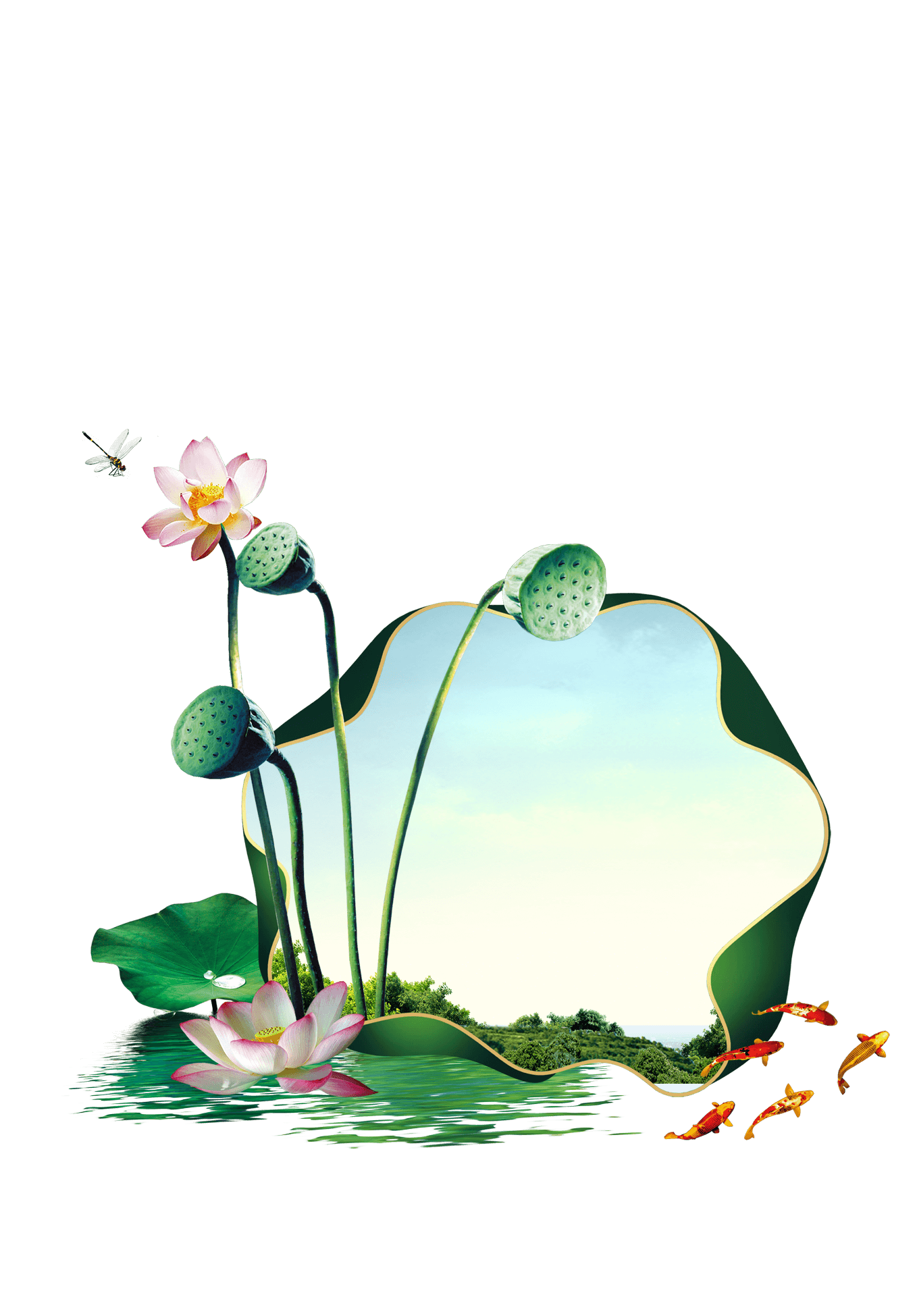 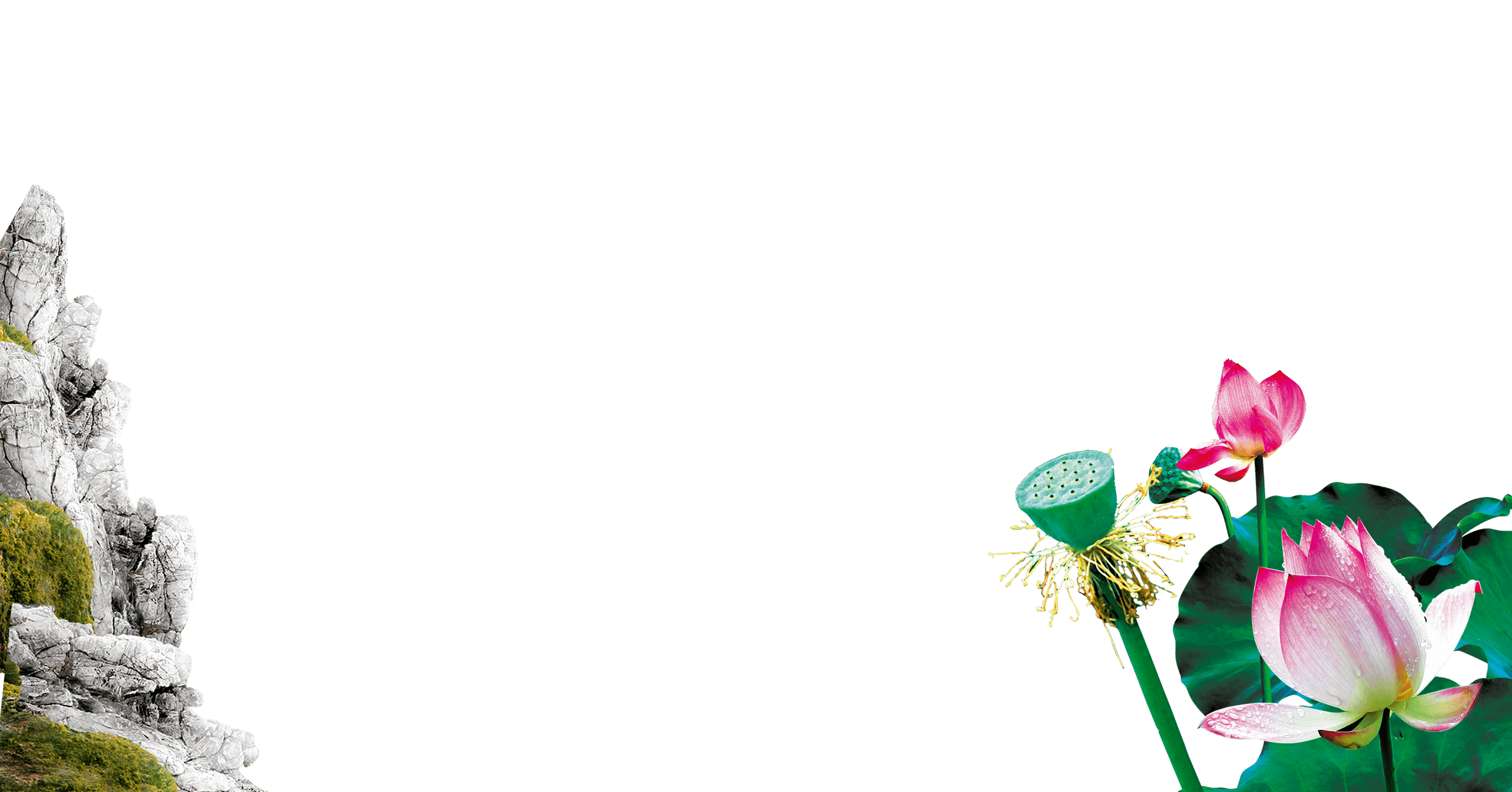 谢谢聆听
敬请指正
荷